Oklahoma Business 
Ethics Consortium
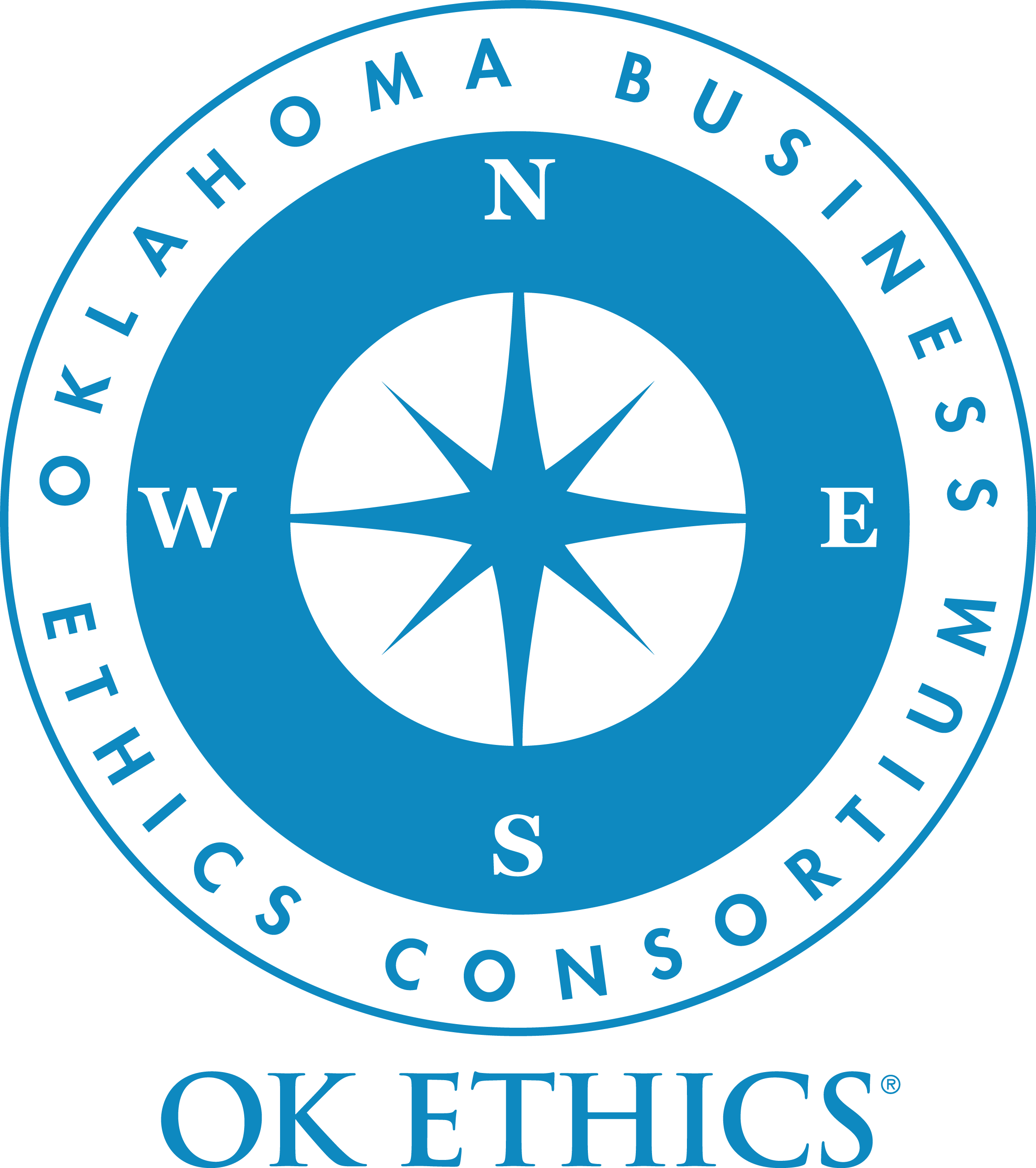 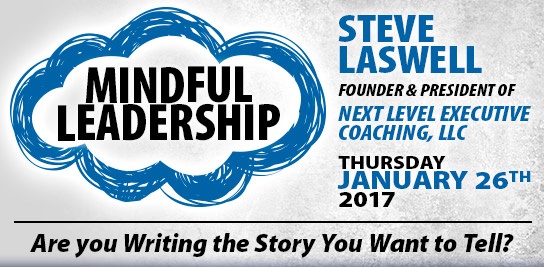 PINNACLE MEMBER
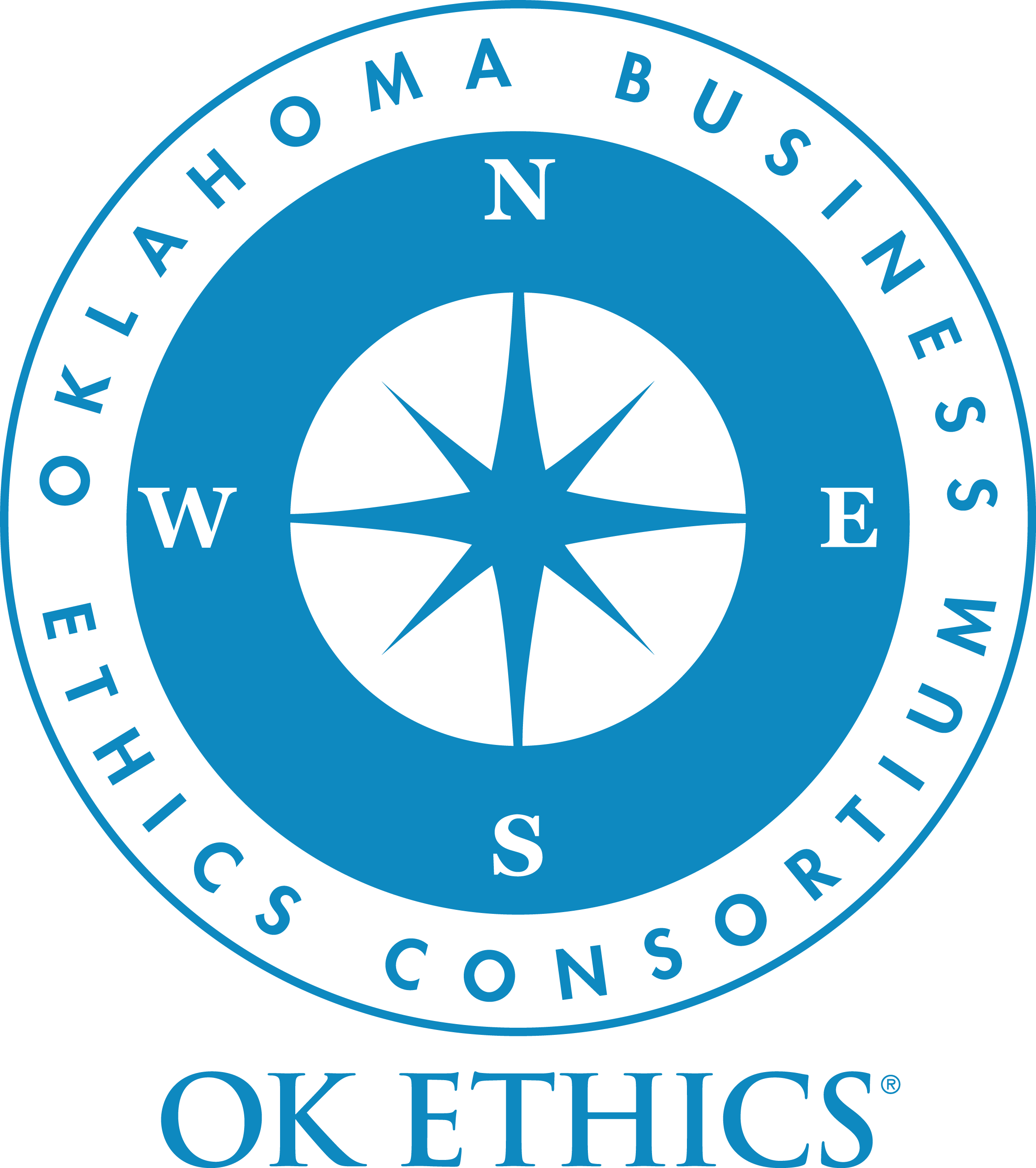 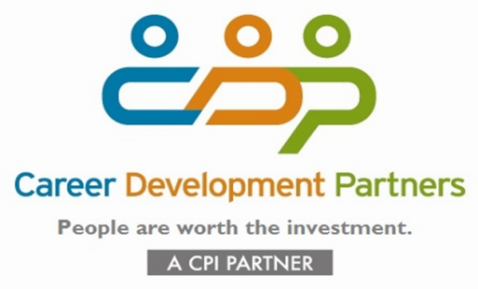 PINNACLE MEMBER
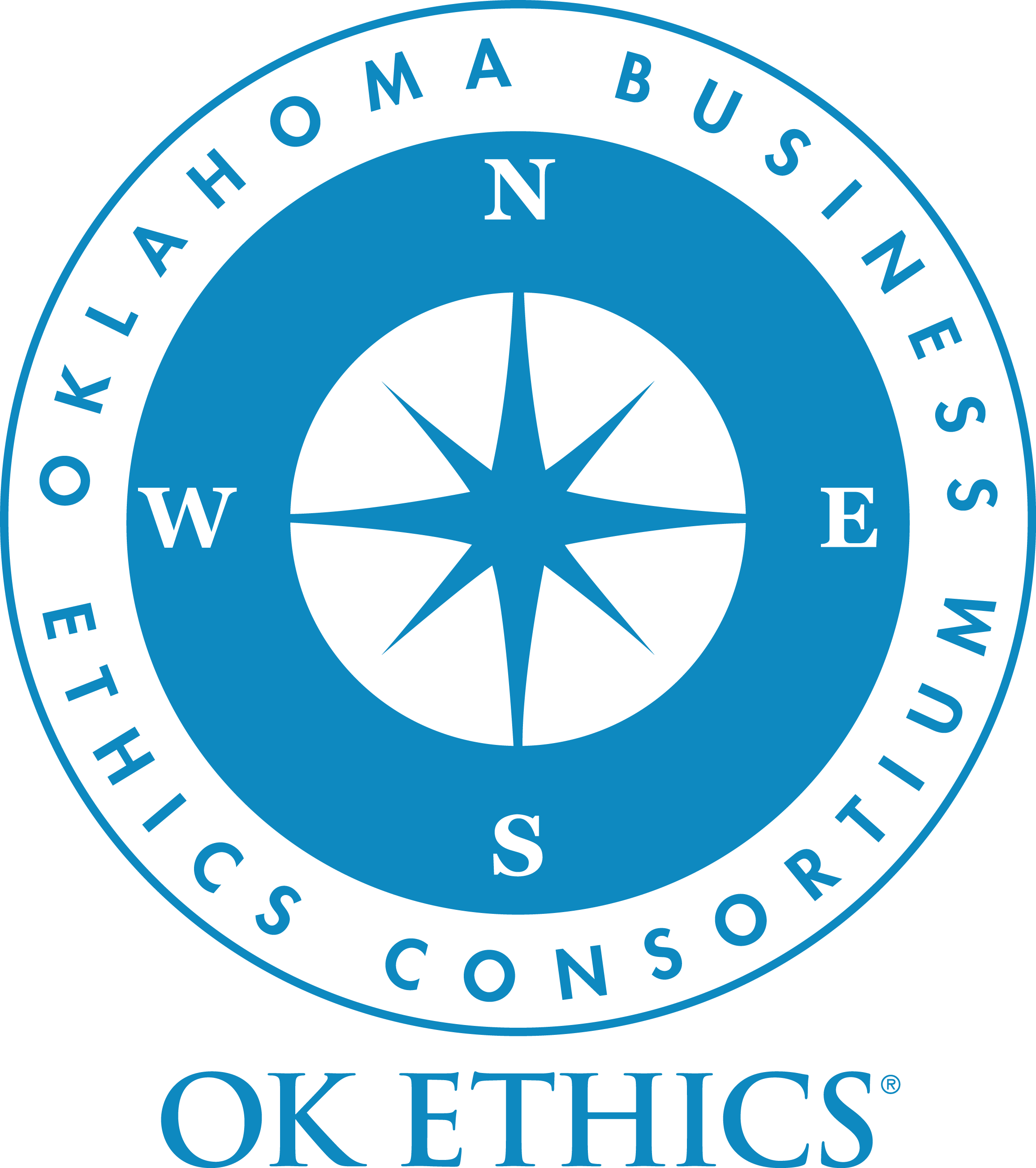 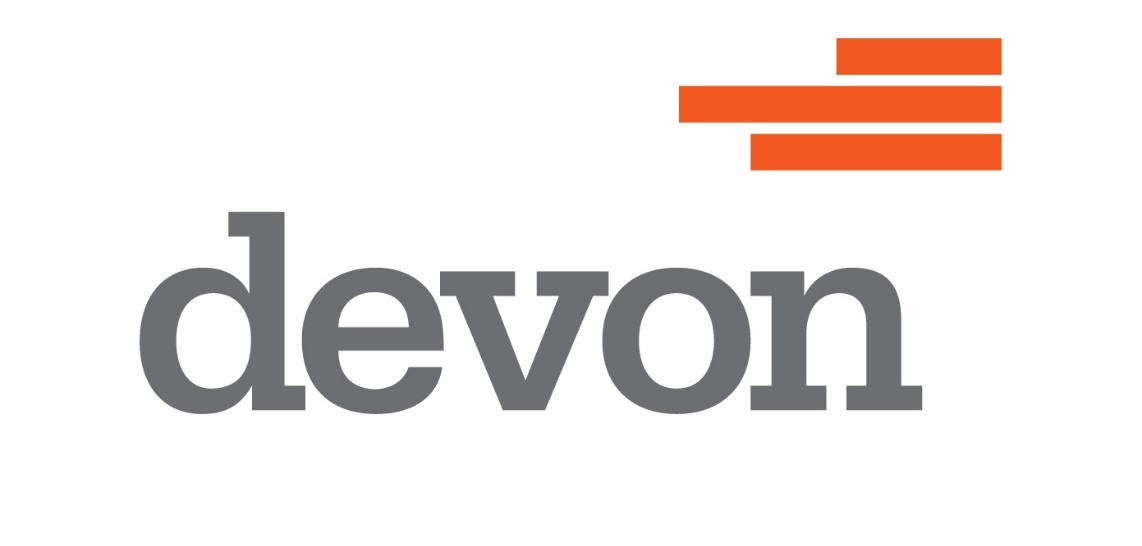 PINNACLE MEMBER
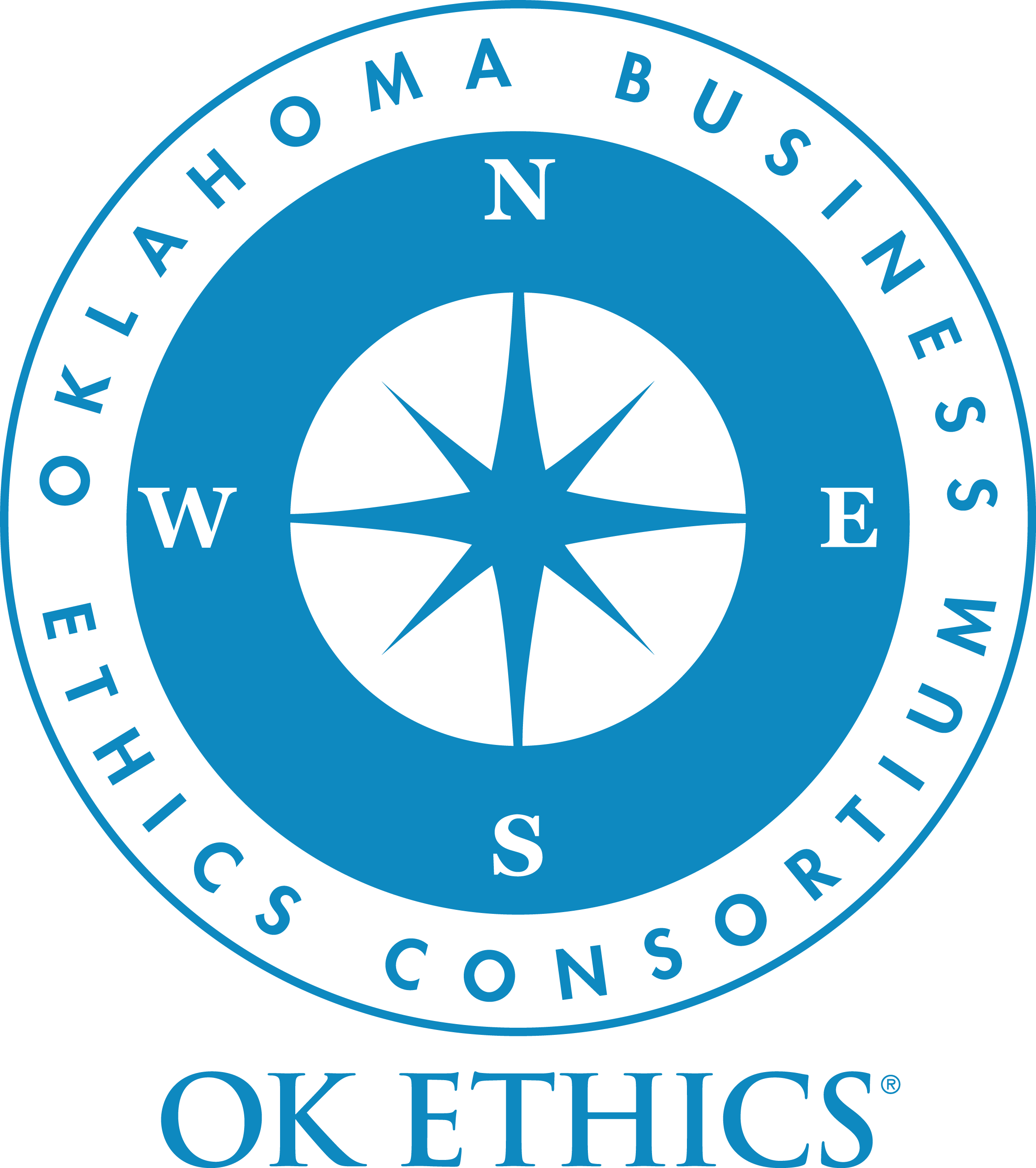 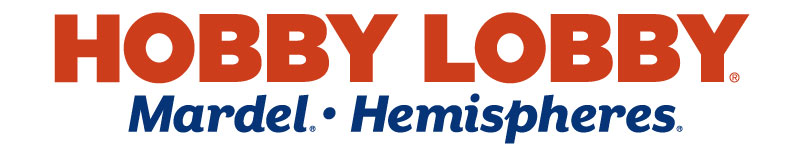 PINNACLE MEMBER
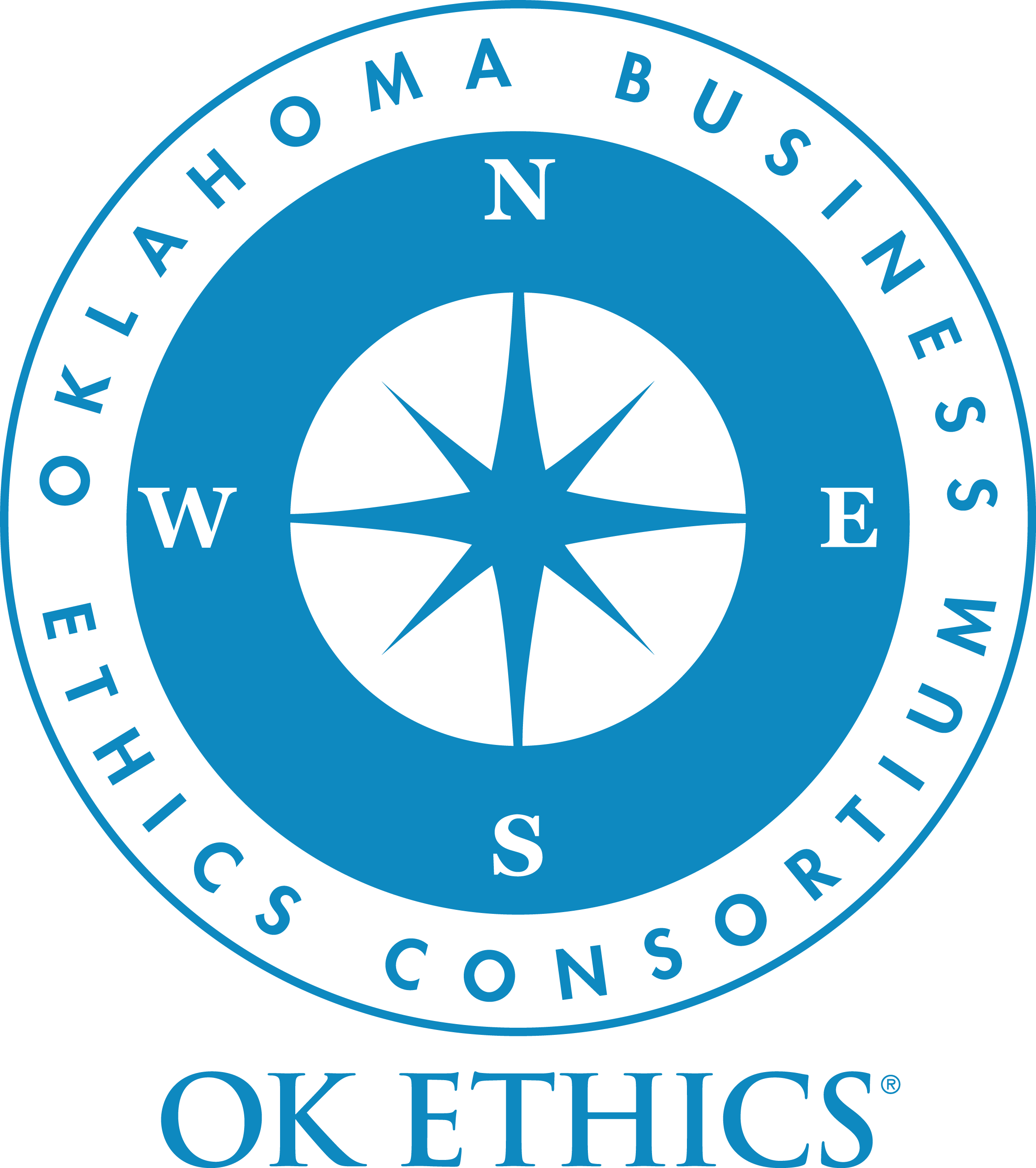 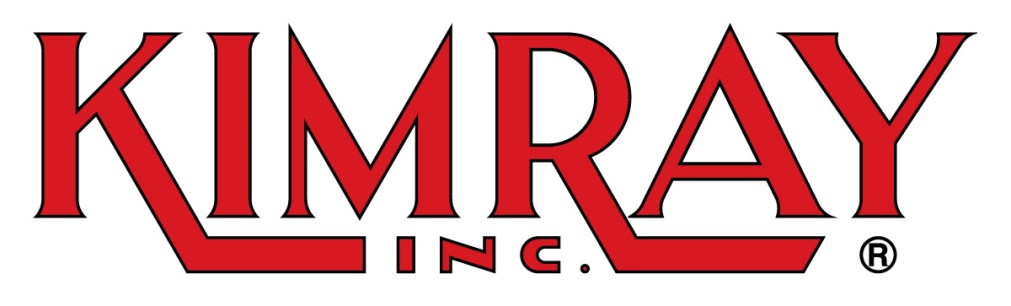 PINNACLE MEMBER
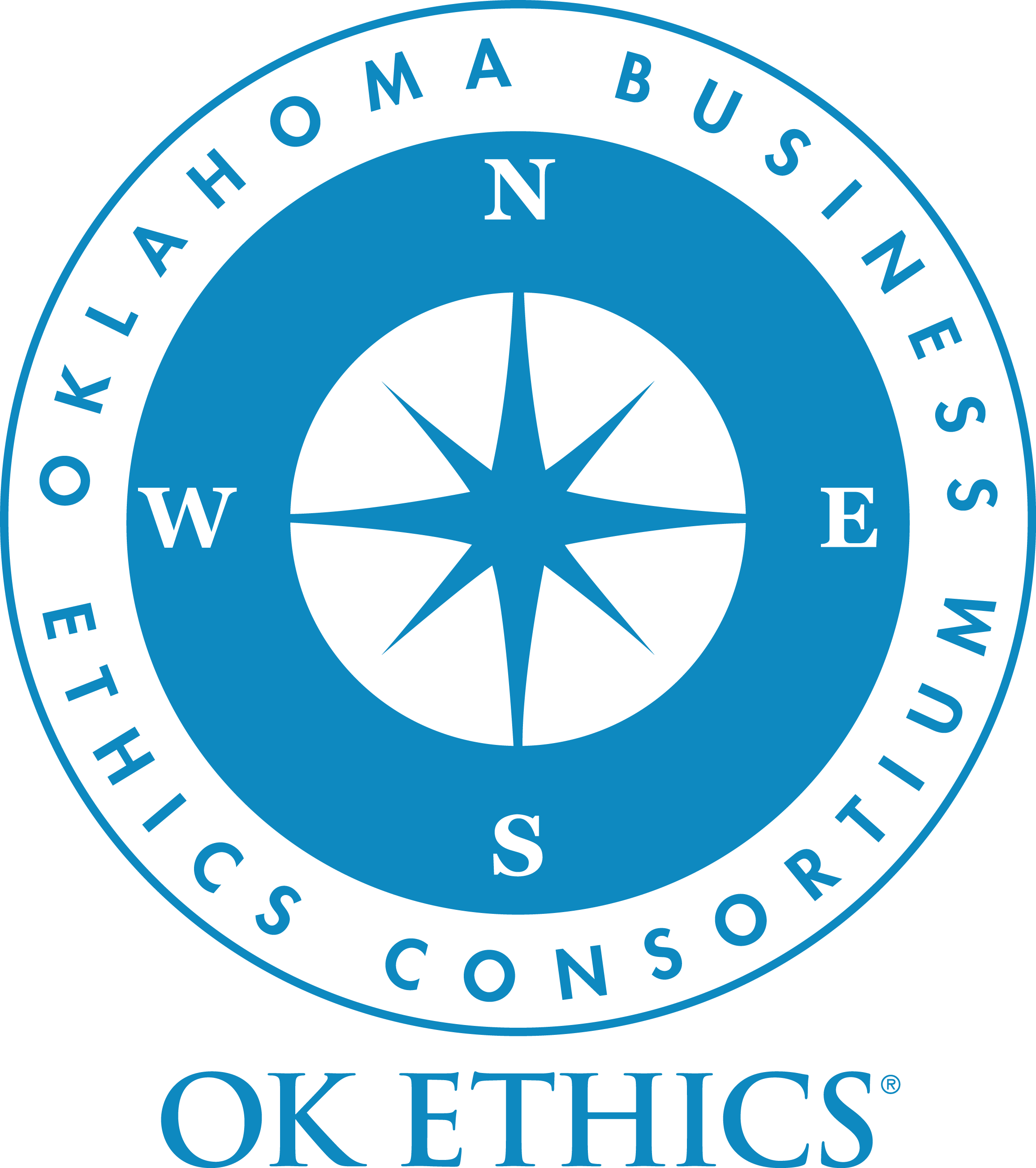 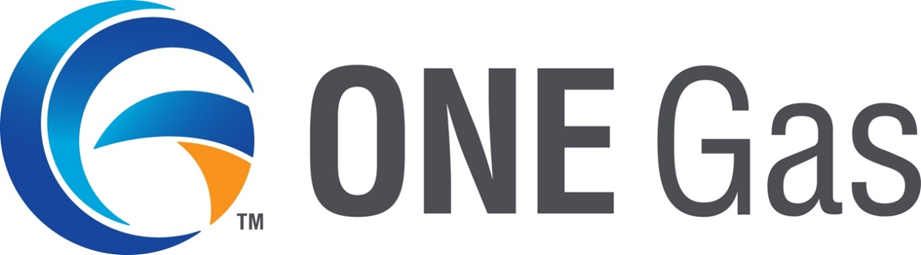 PINNACLE MEMBER
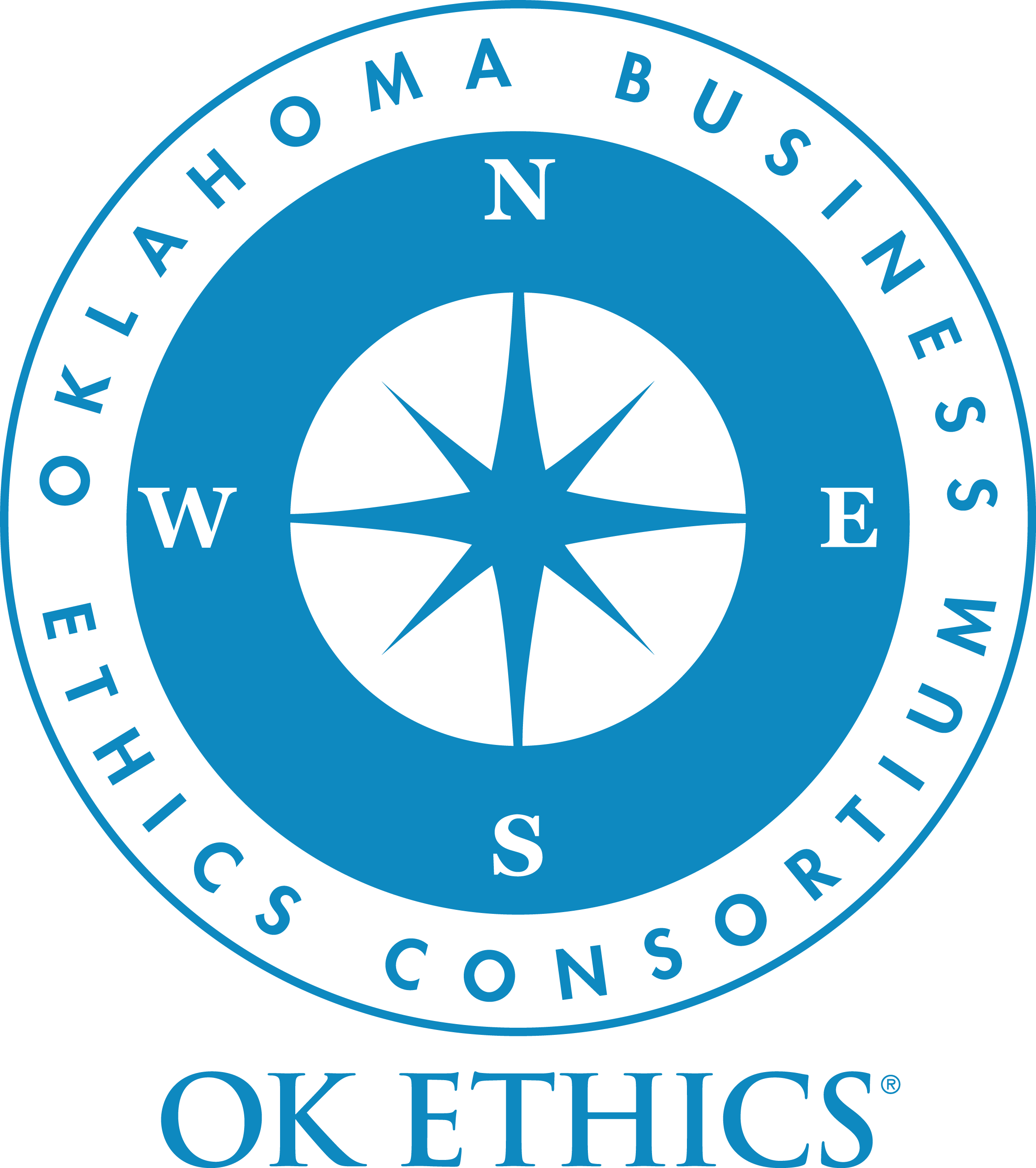 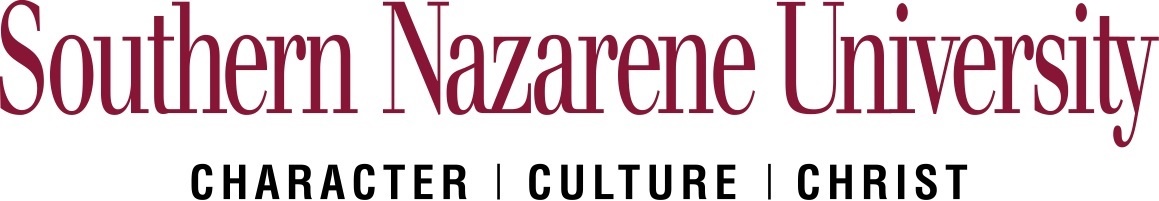 NAVIGATOR MEMBER
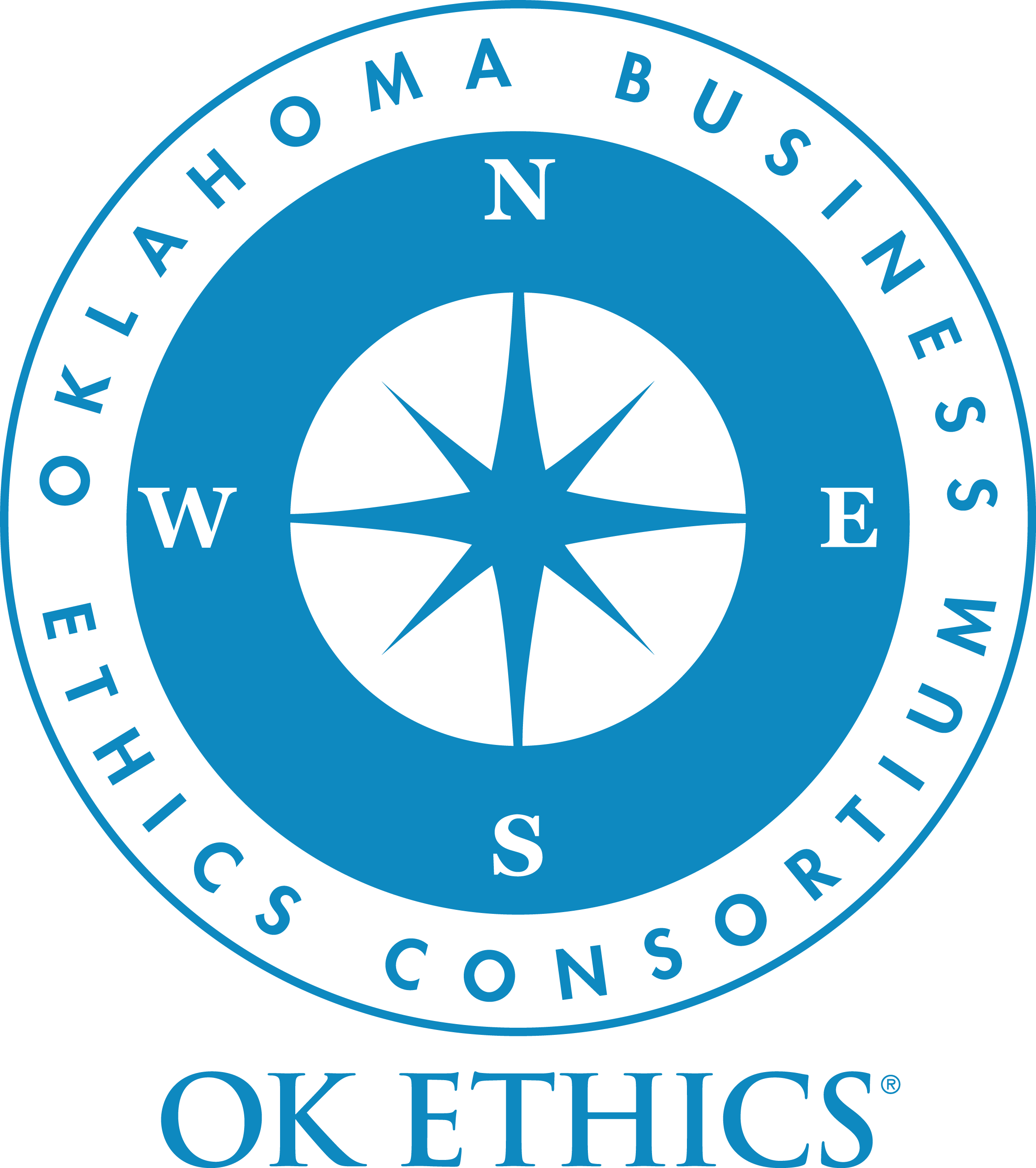 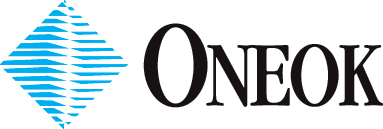 NAVIGATOR MEMBER
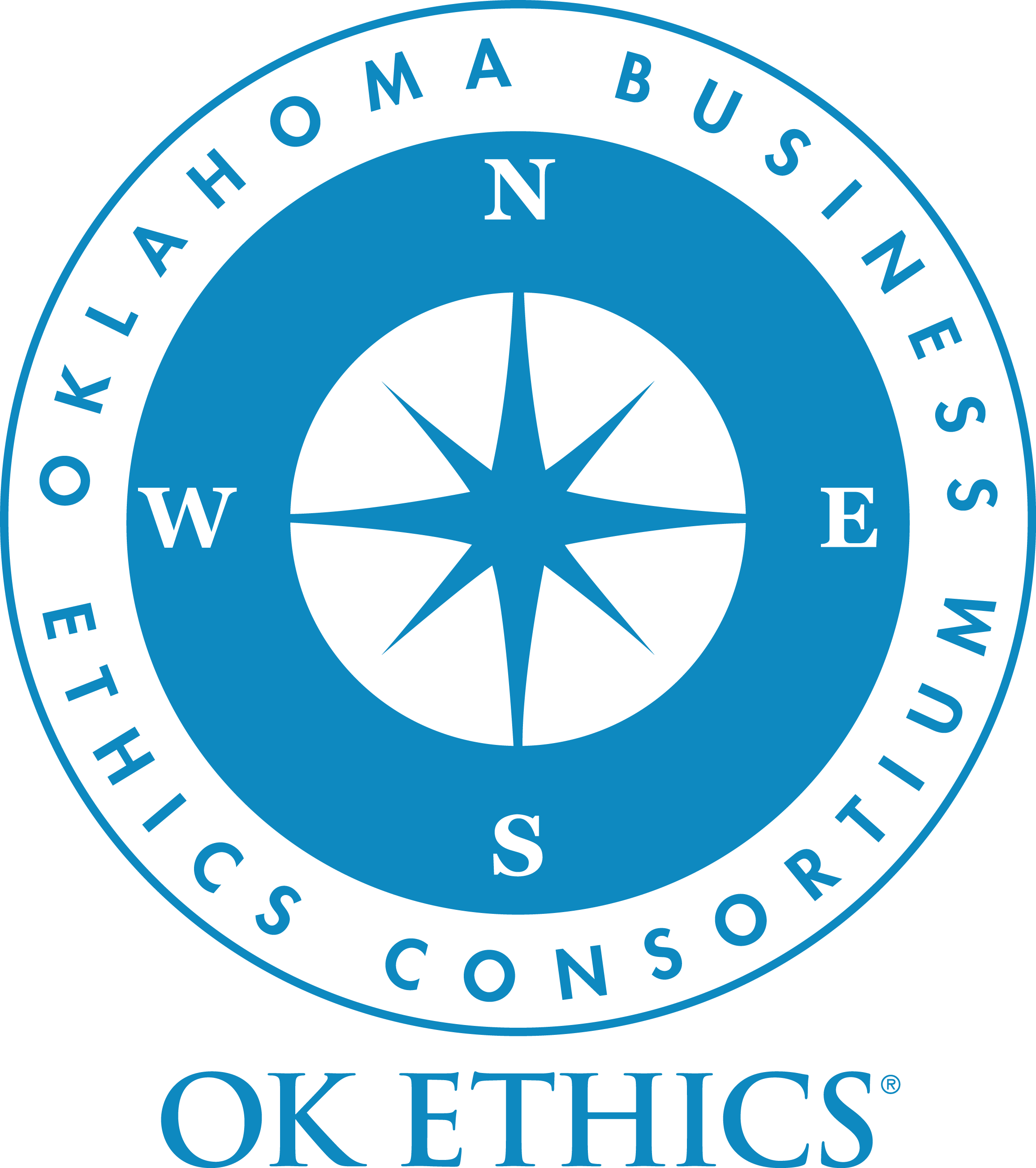 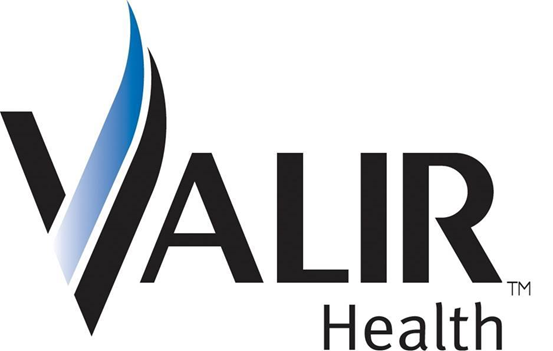 NAVIGATOR MEMBER
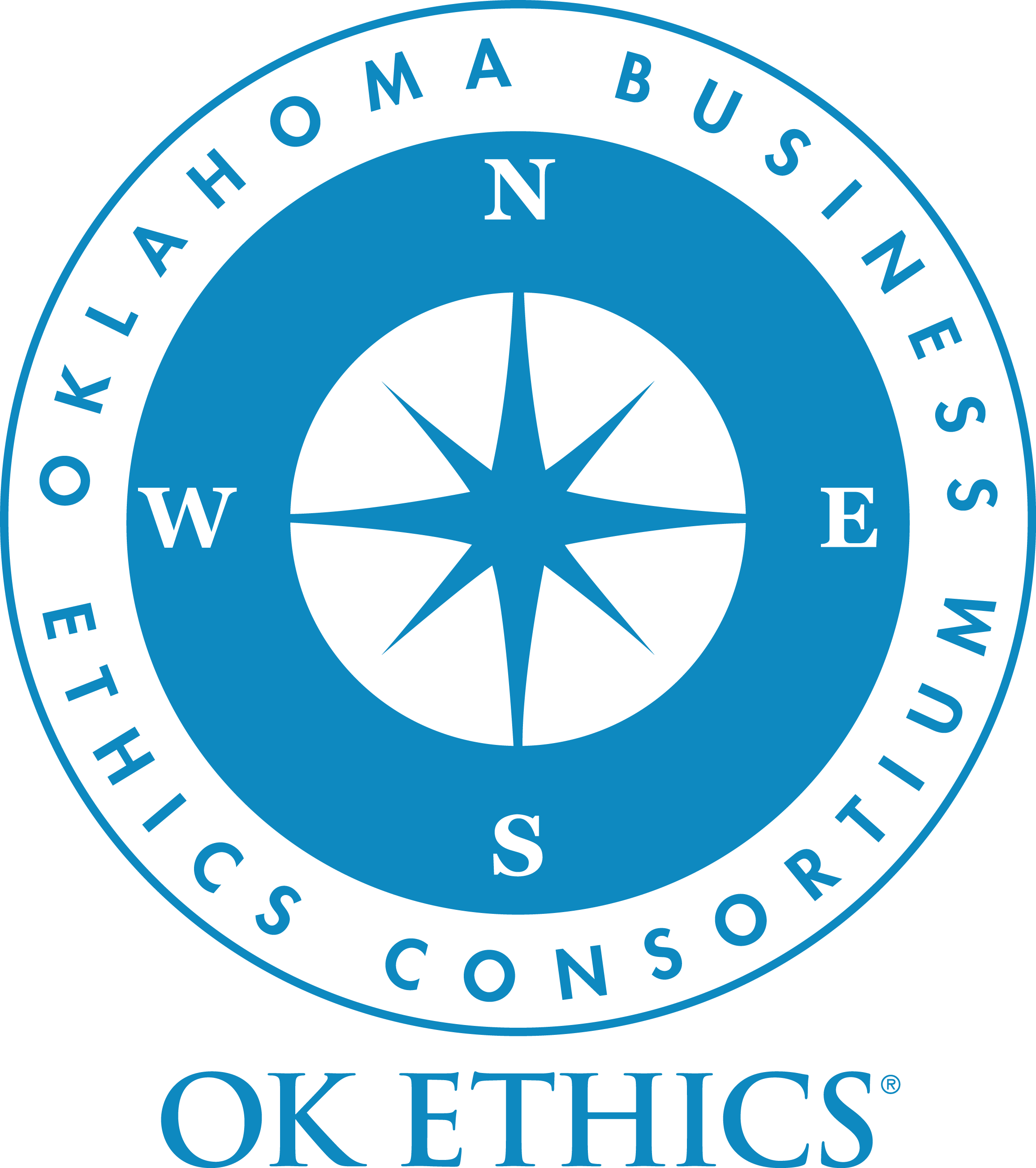 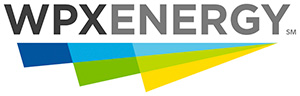 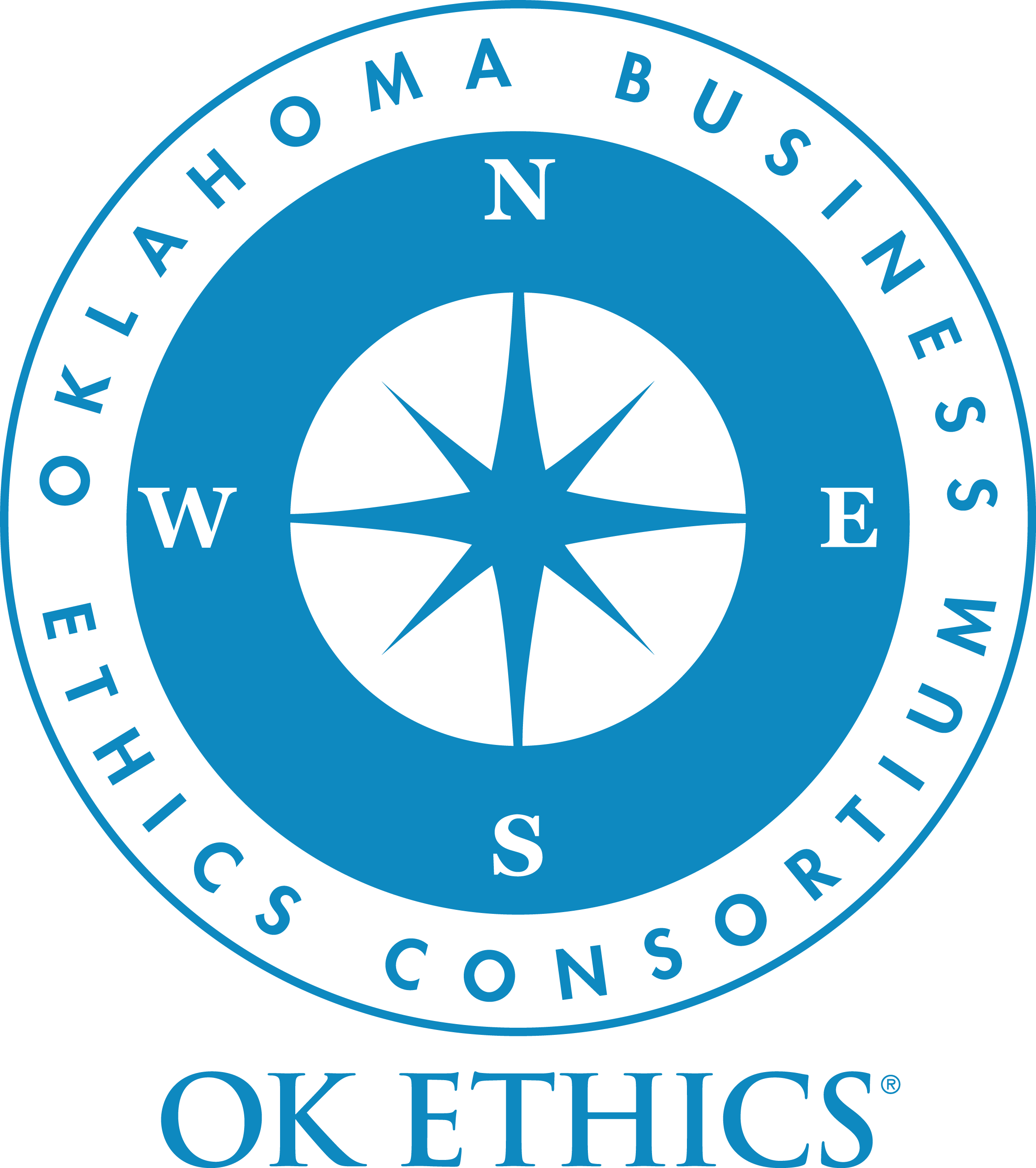 STAR MEMBER
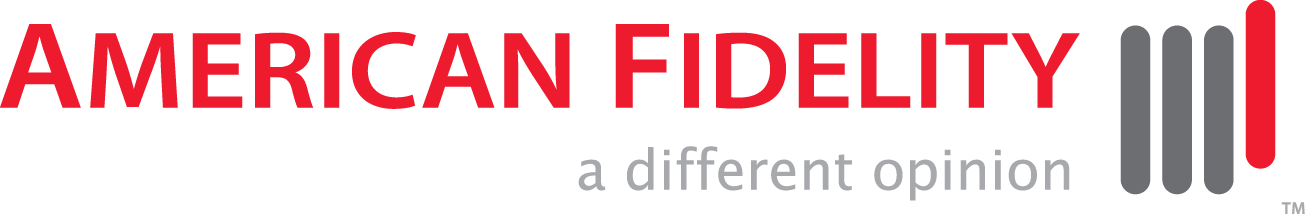 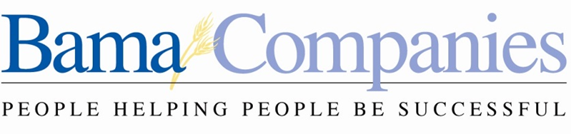 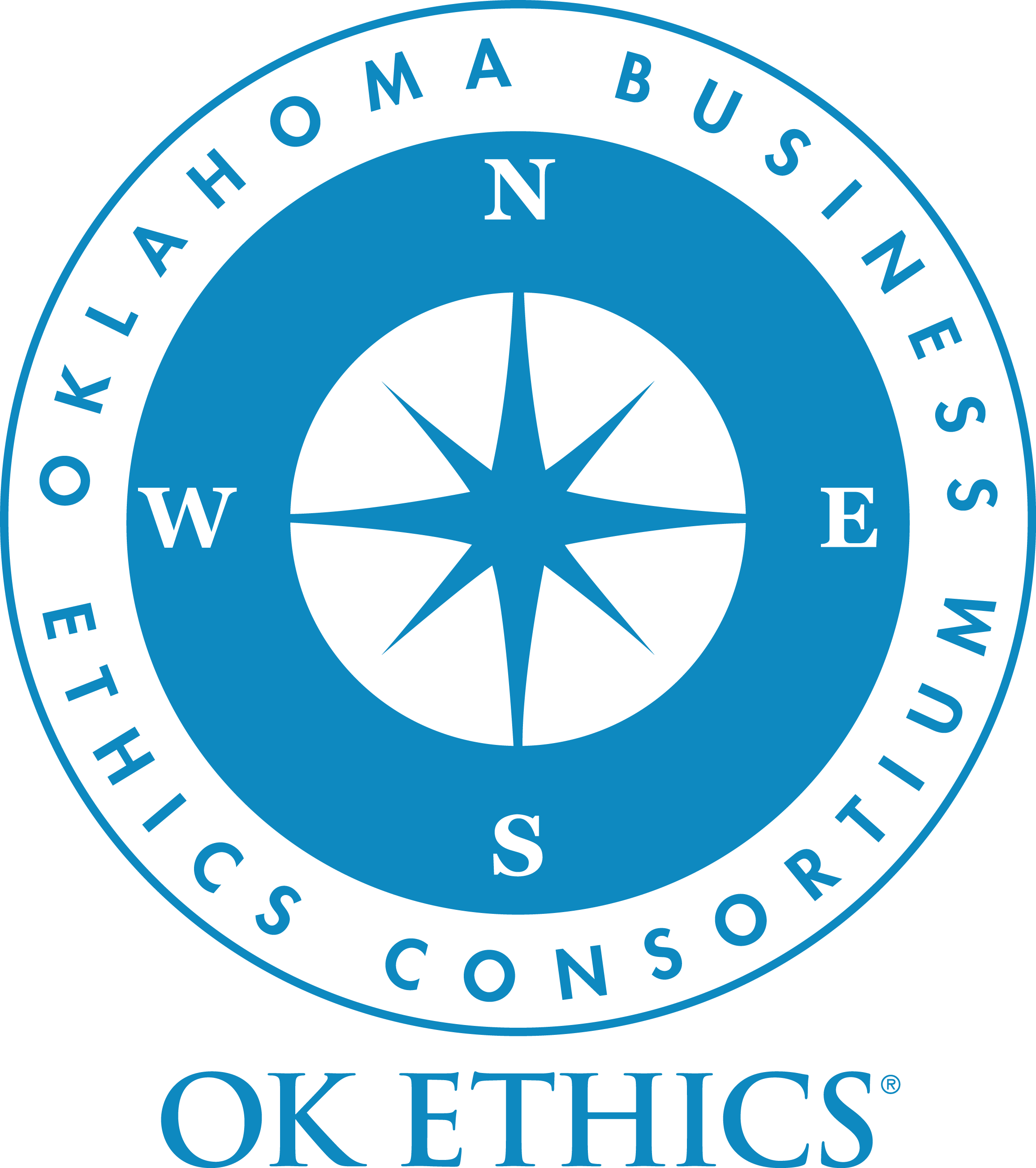 STAR MEMBER
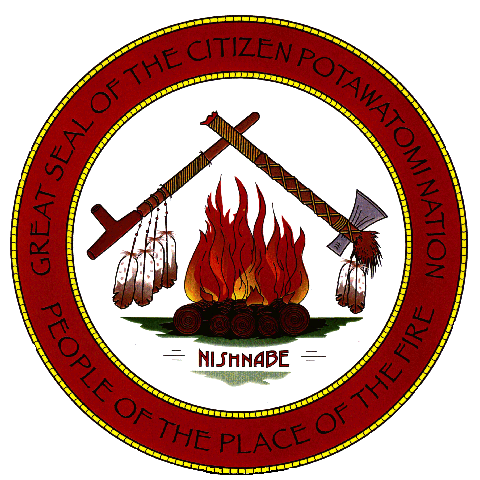 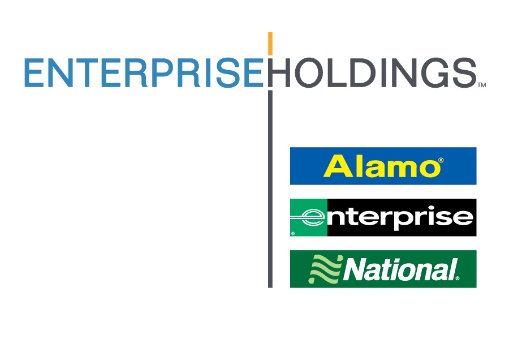 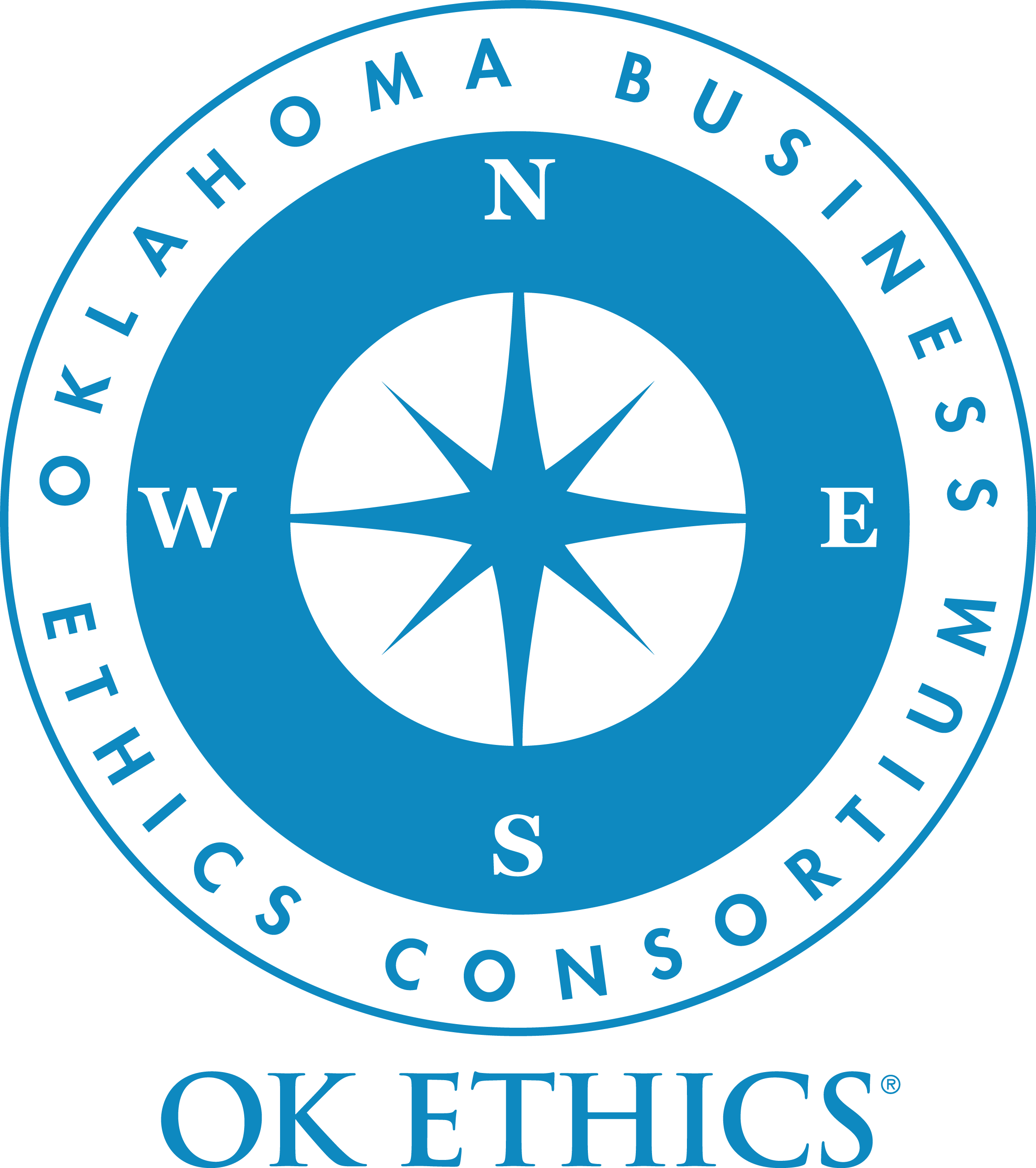 STAR MEMBER
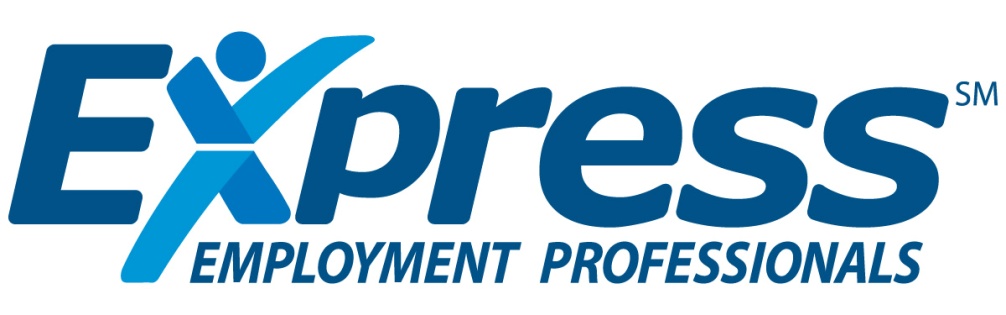 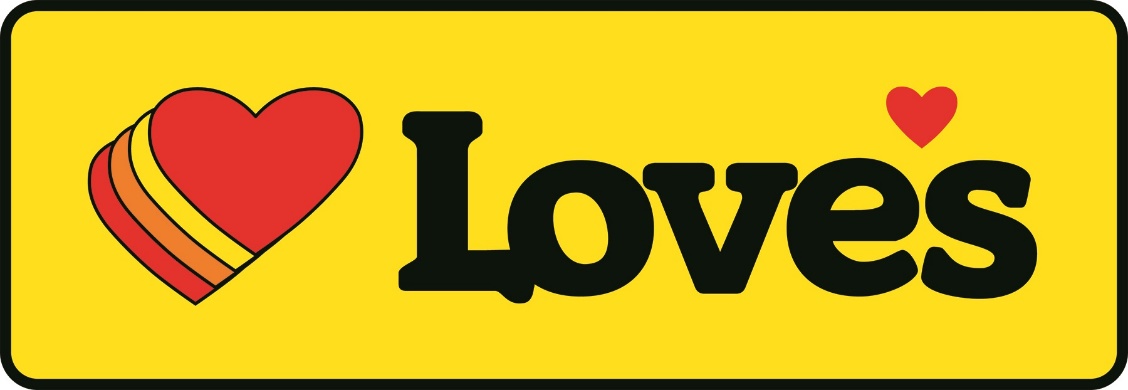 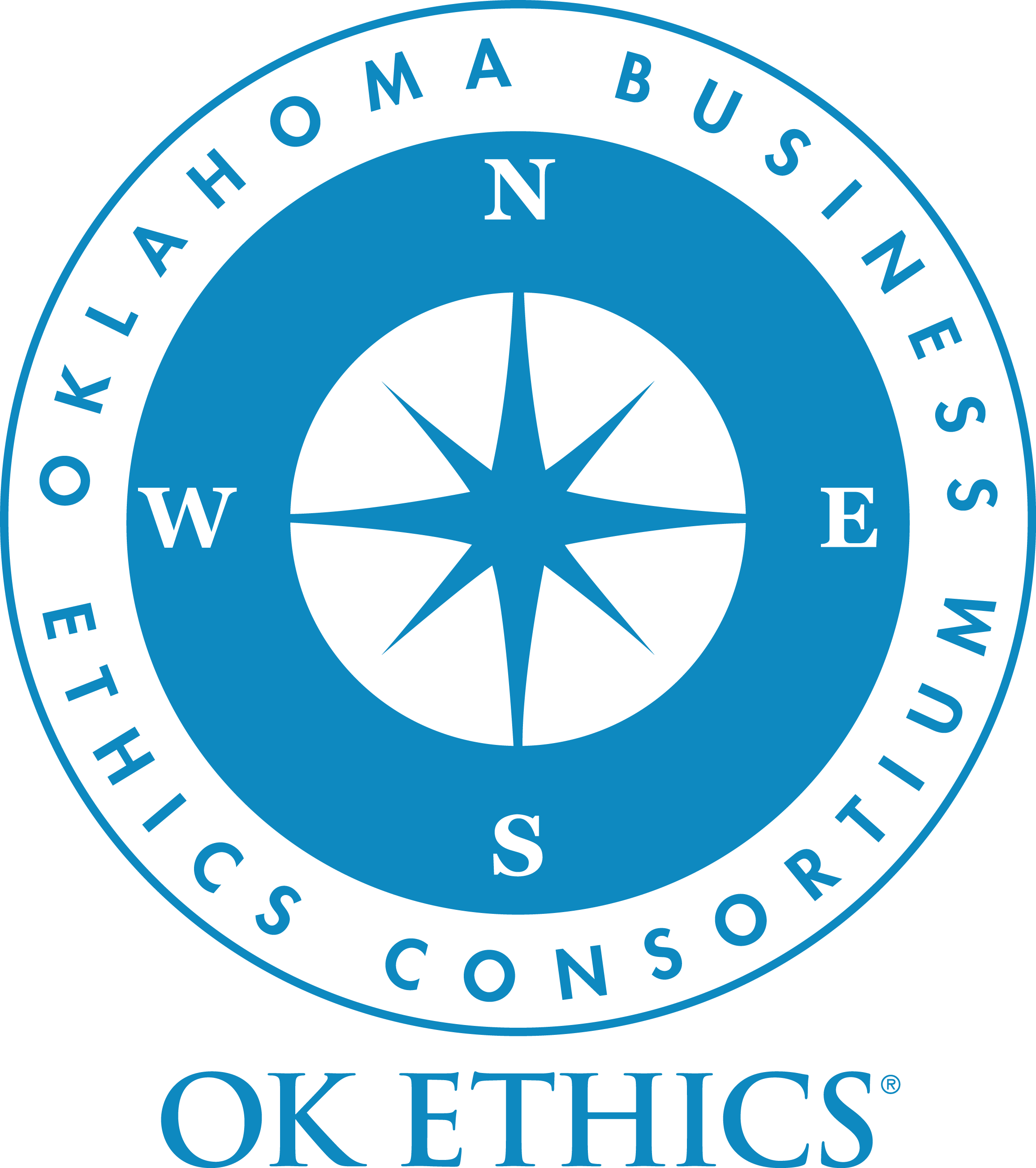 STAR MEMBER
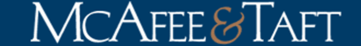 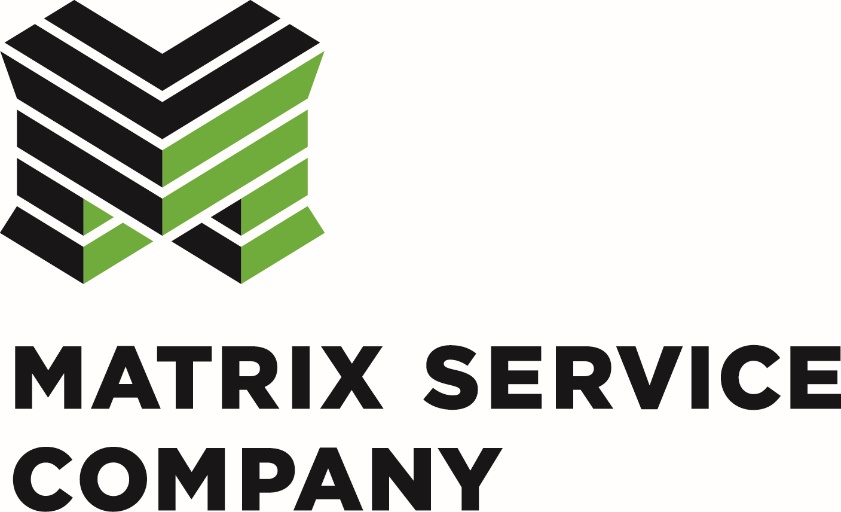 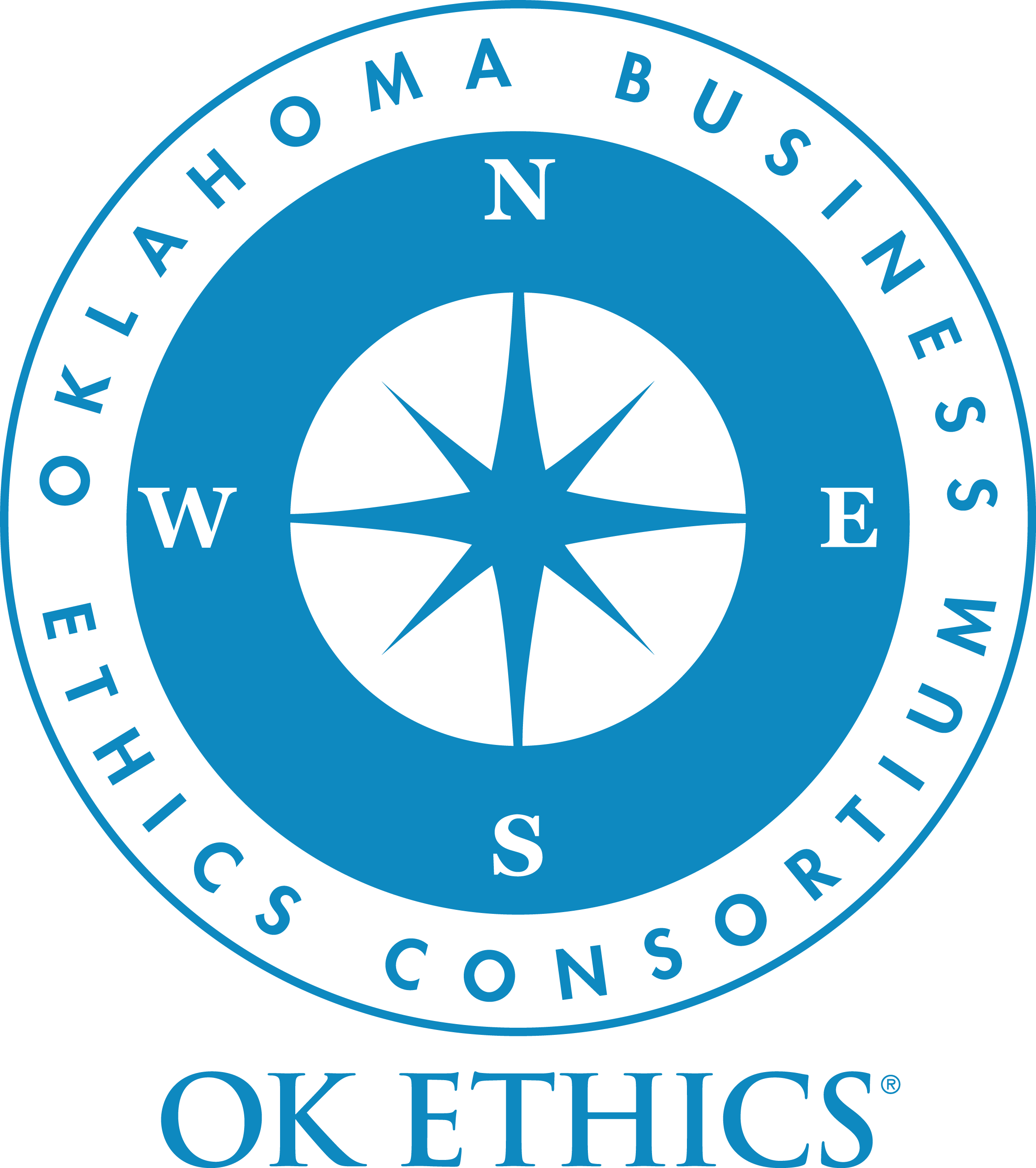 STAR MEMBER
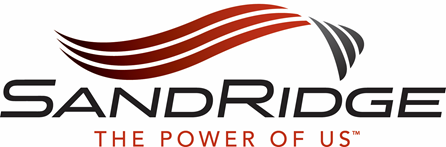 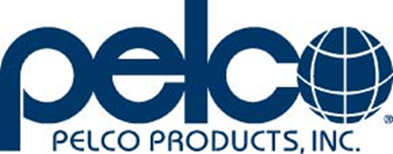 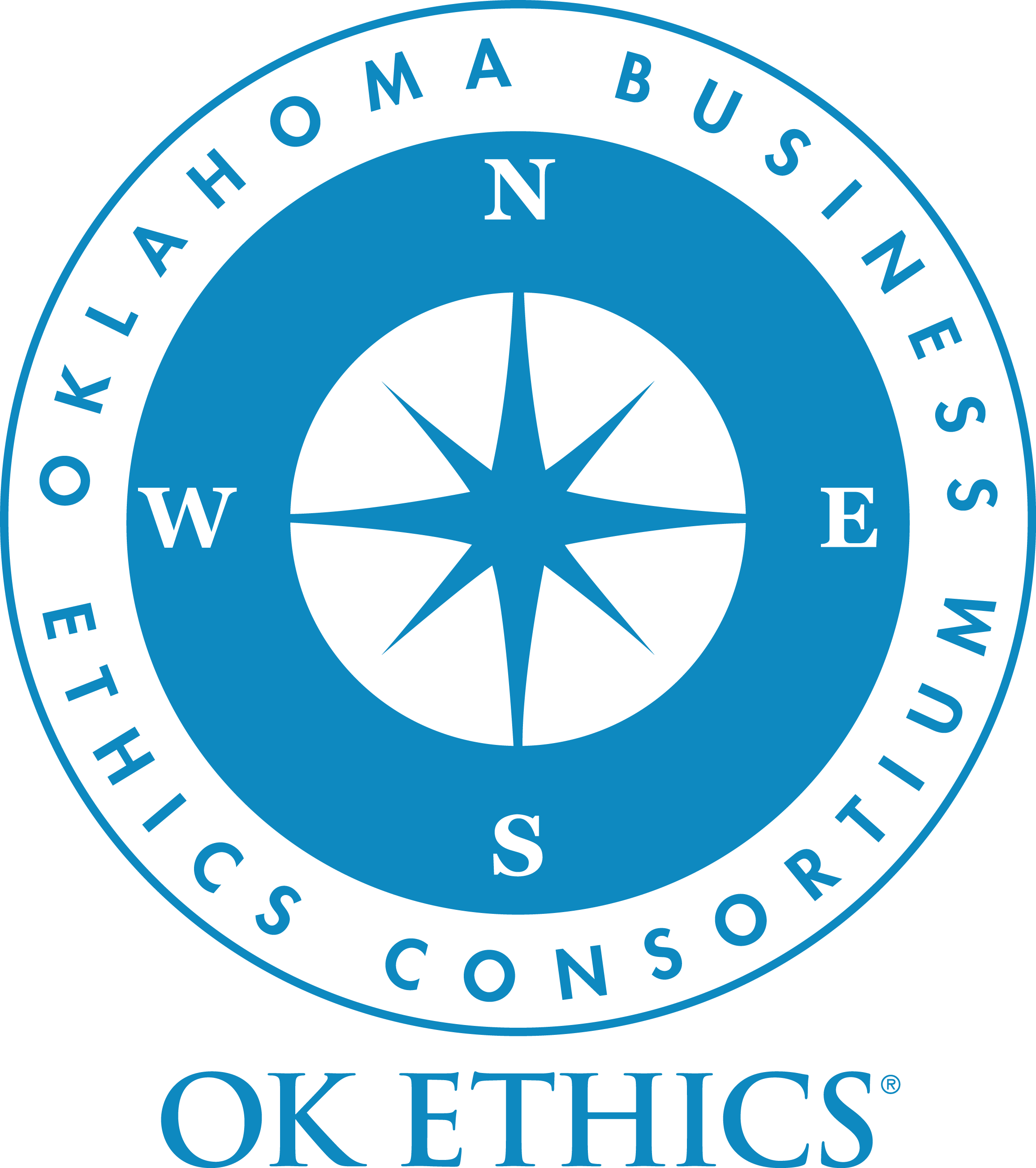 STAR MEMBER
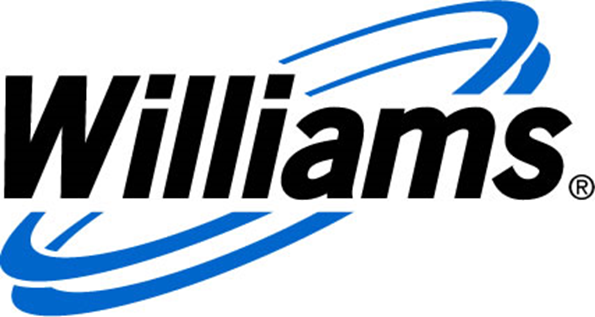 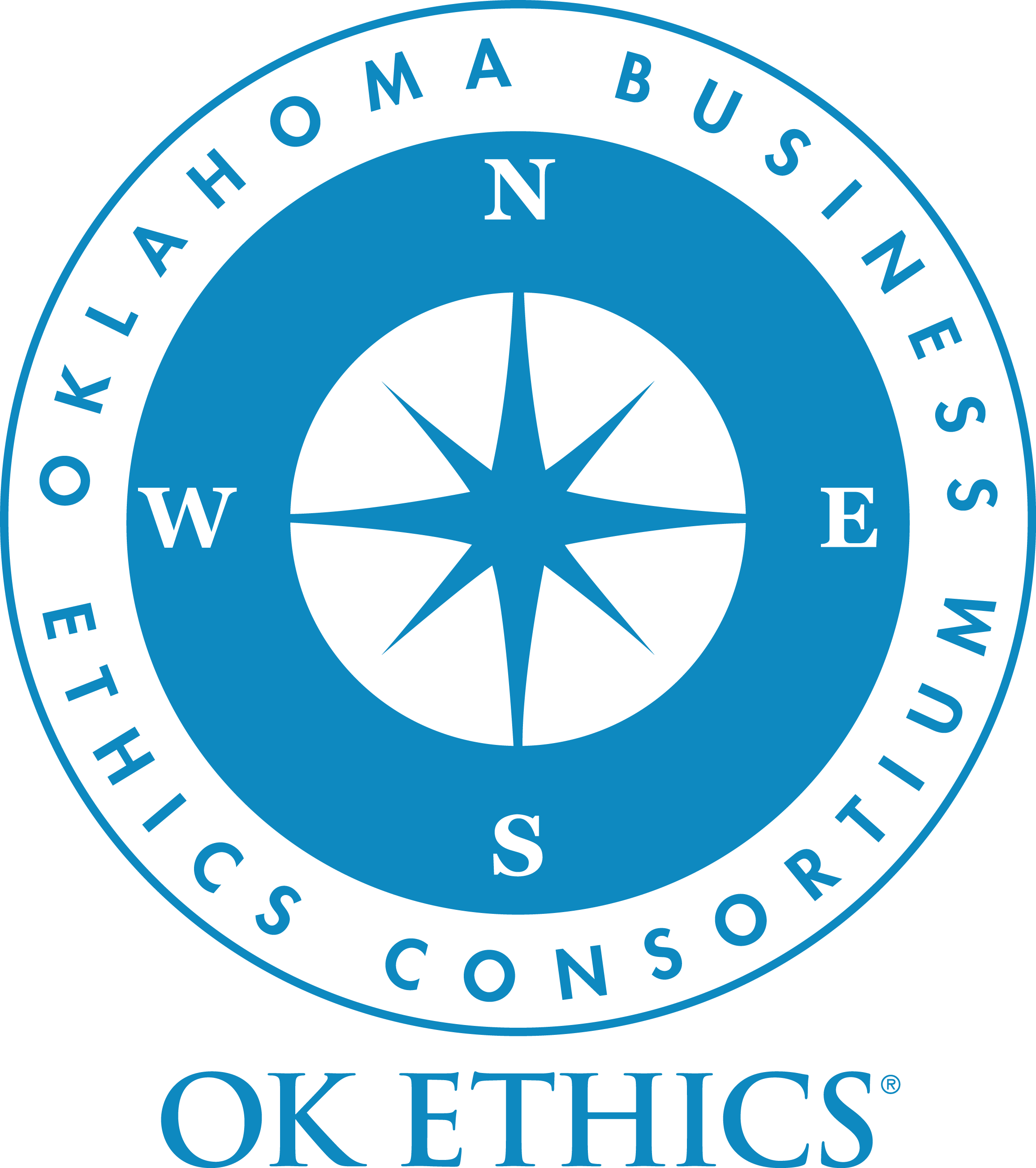 HORIZON MEMBER
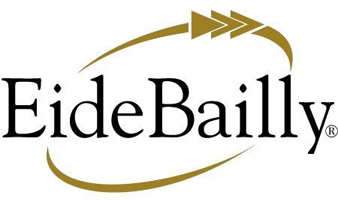 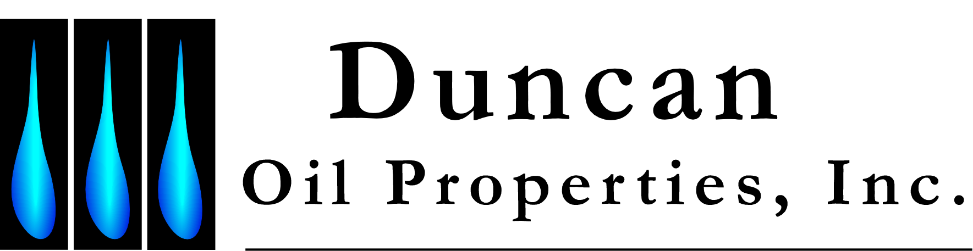 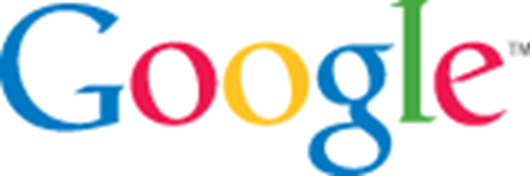 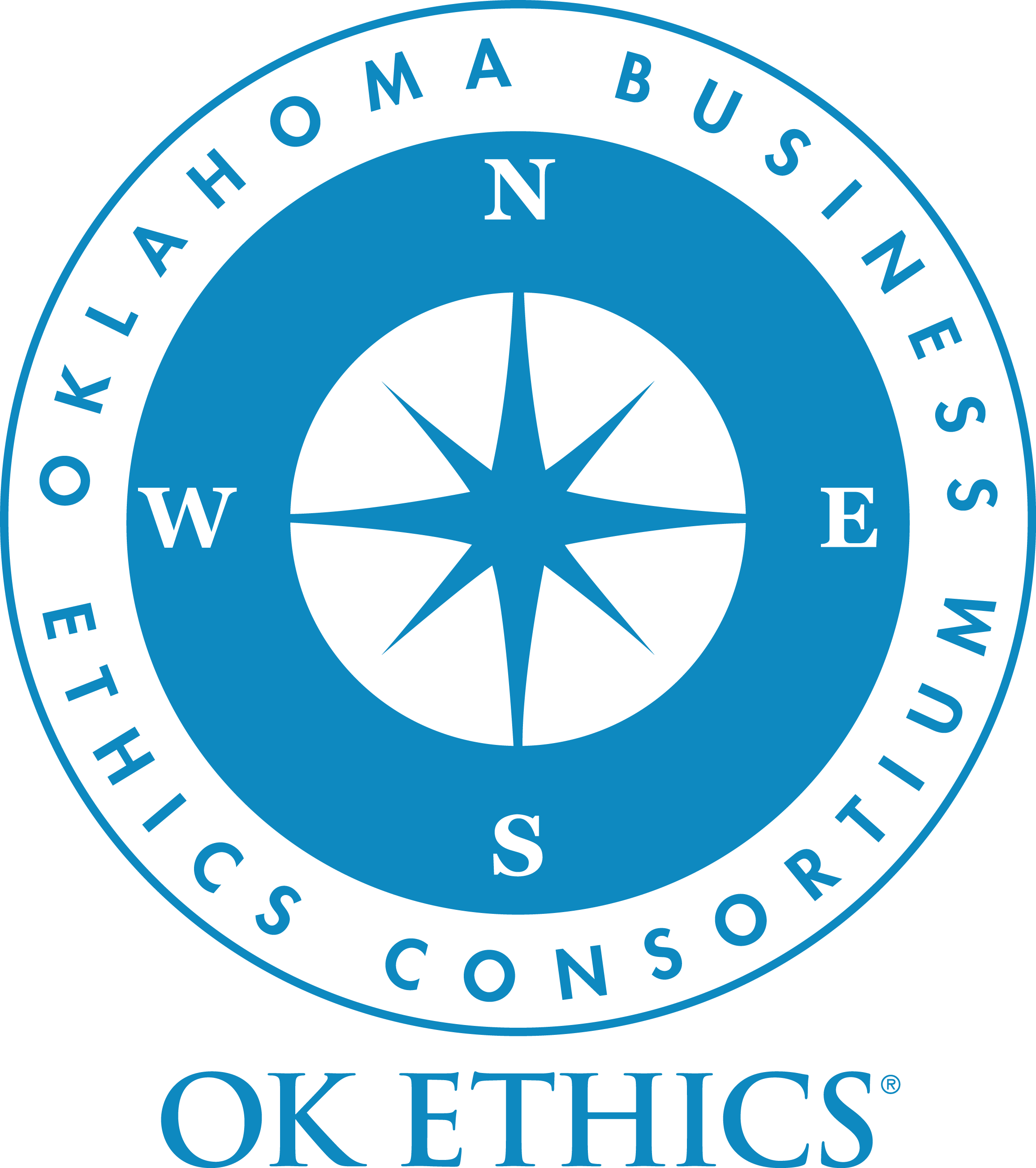 HORIZON MEMBER
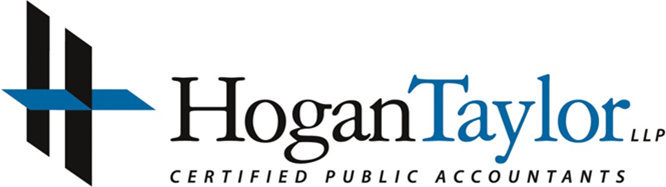 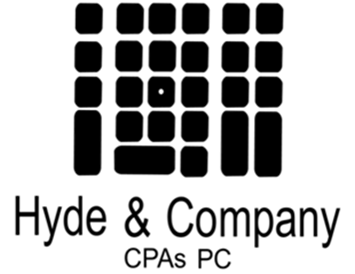 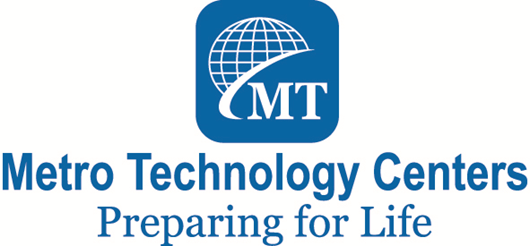 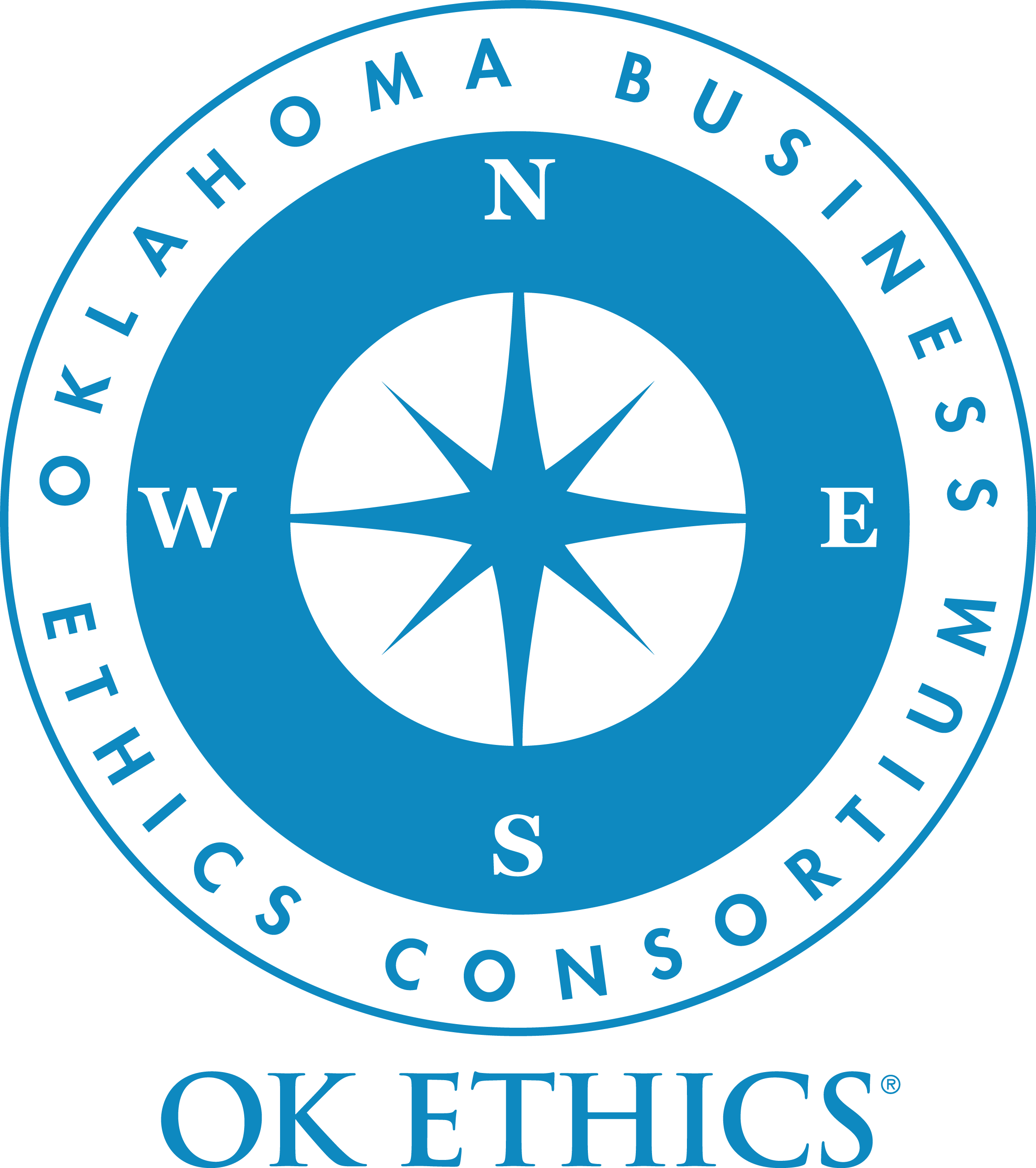 HORIZON MEMBER
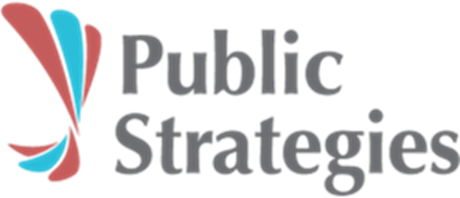 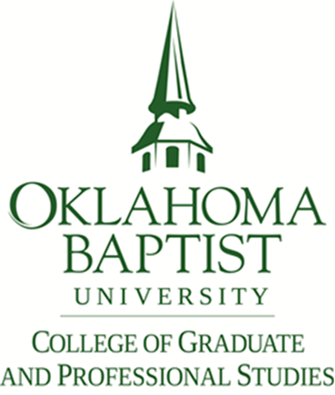 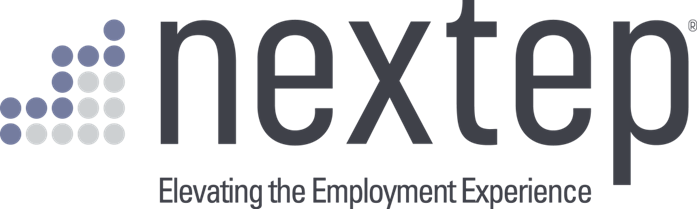 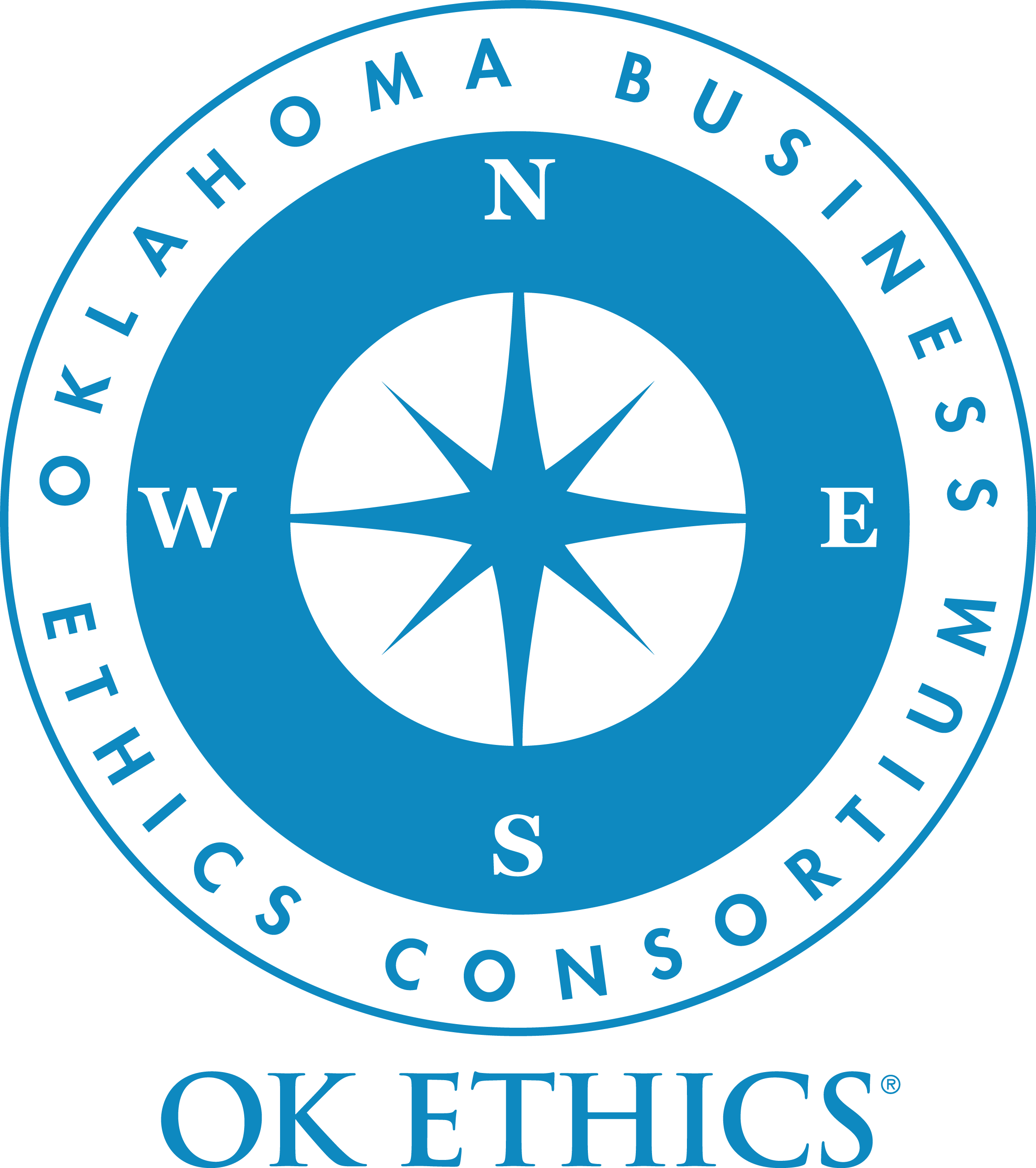 HORIZON MEMBER
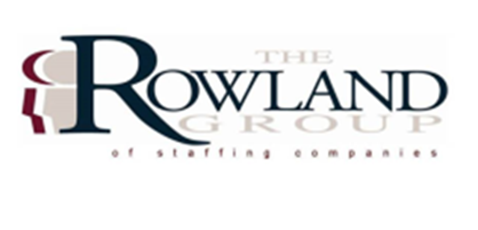 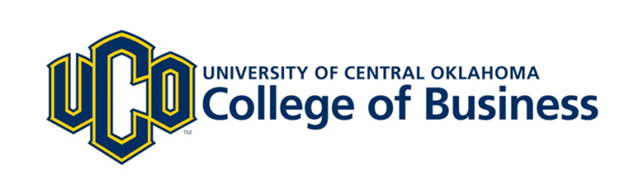 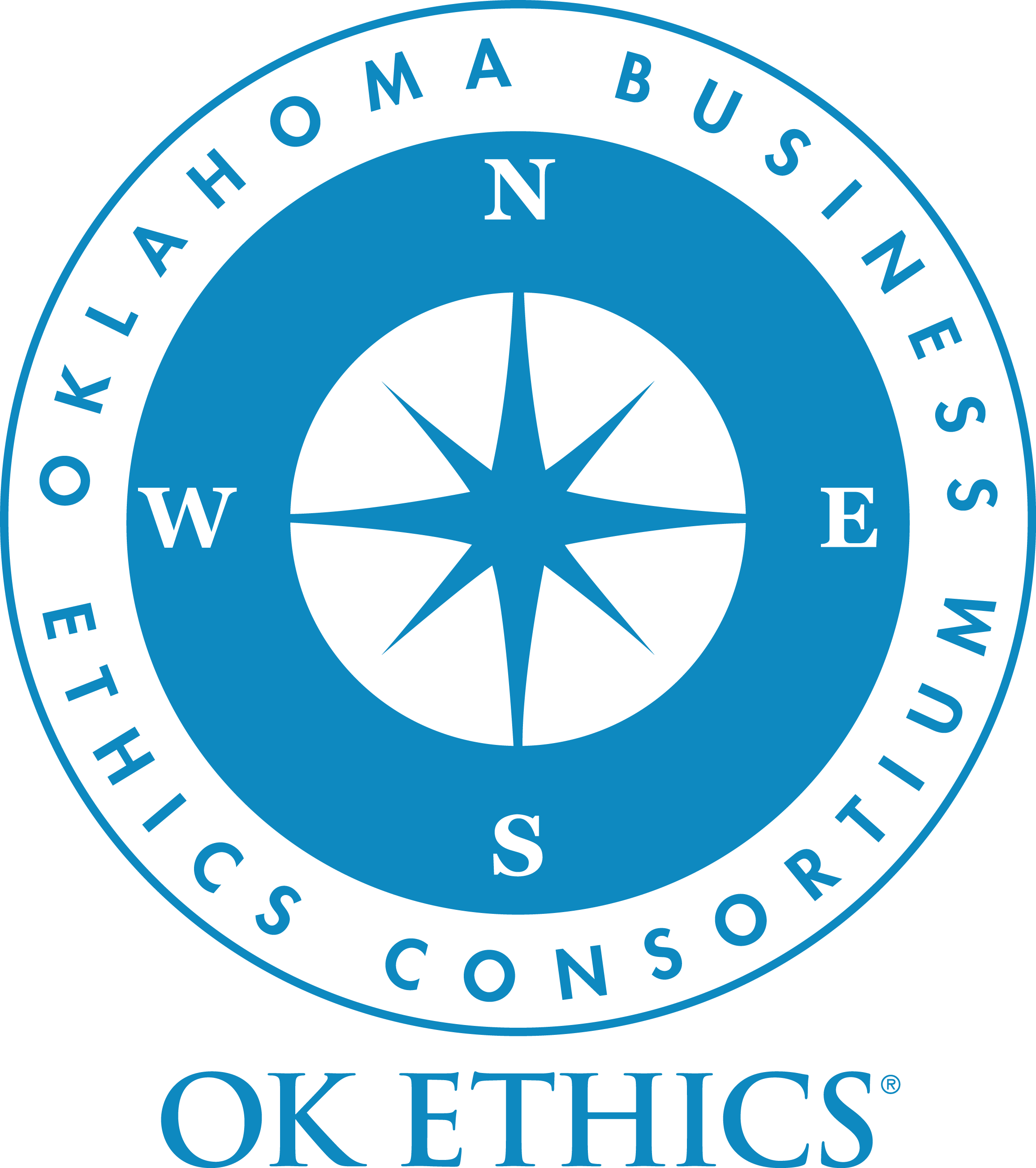 LEADING MEMBERS
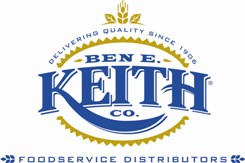 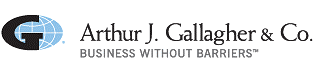 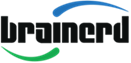 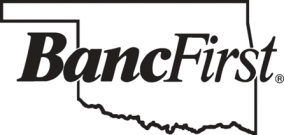 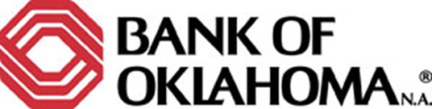 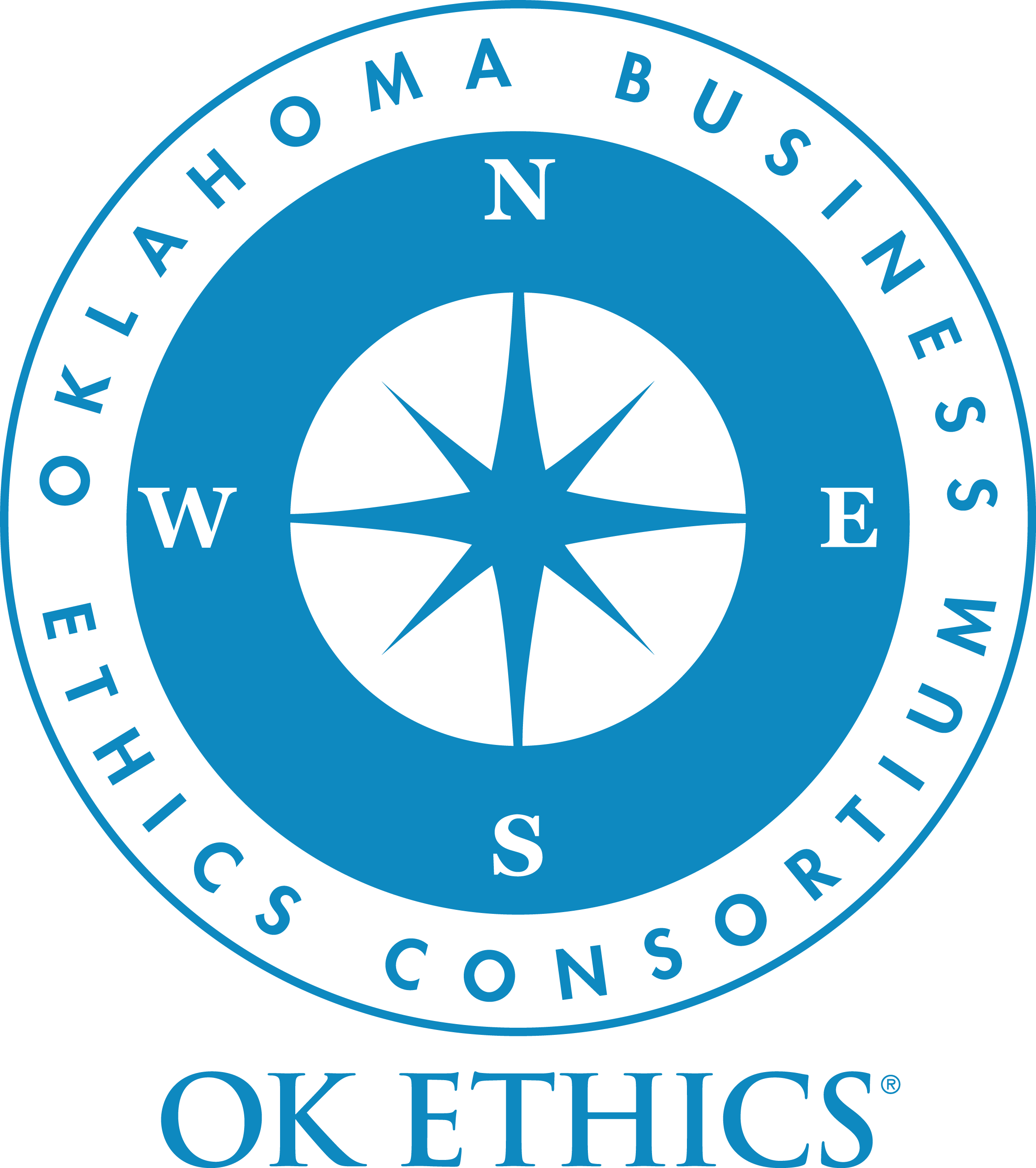 LEADING MEMBERS
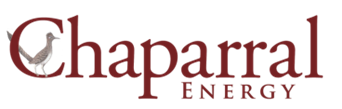 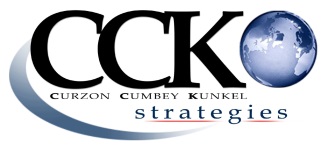 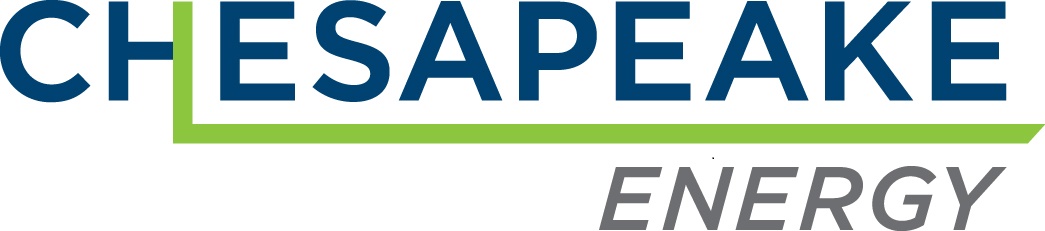 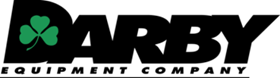 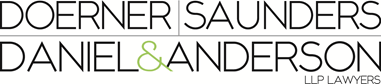 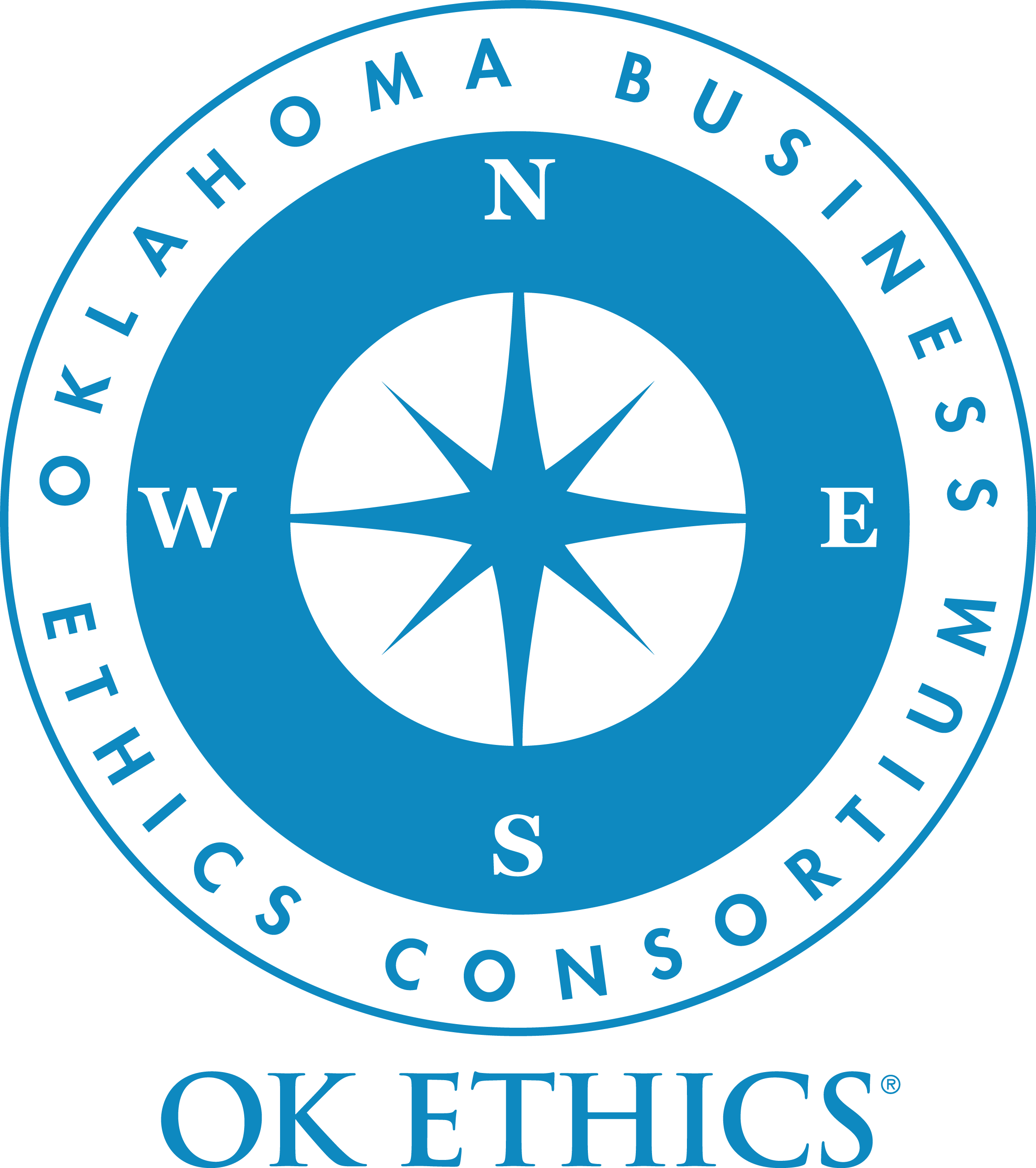 LEADING MEMBERS
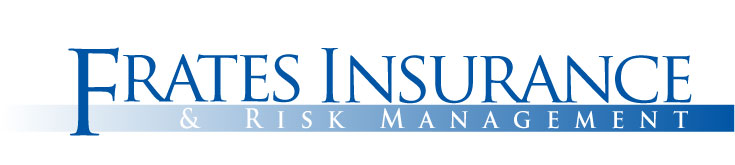 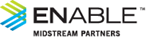 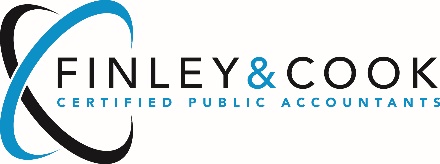 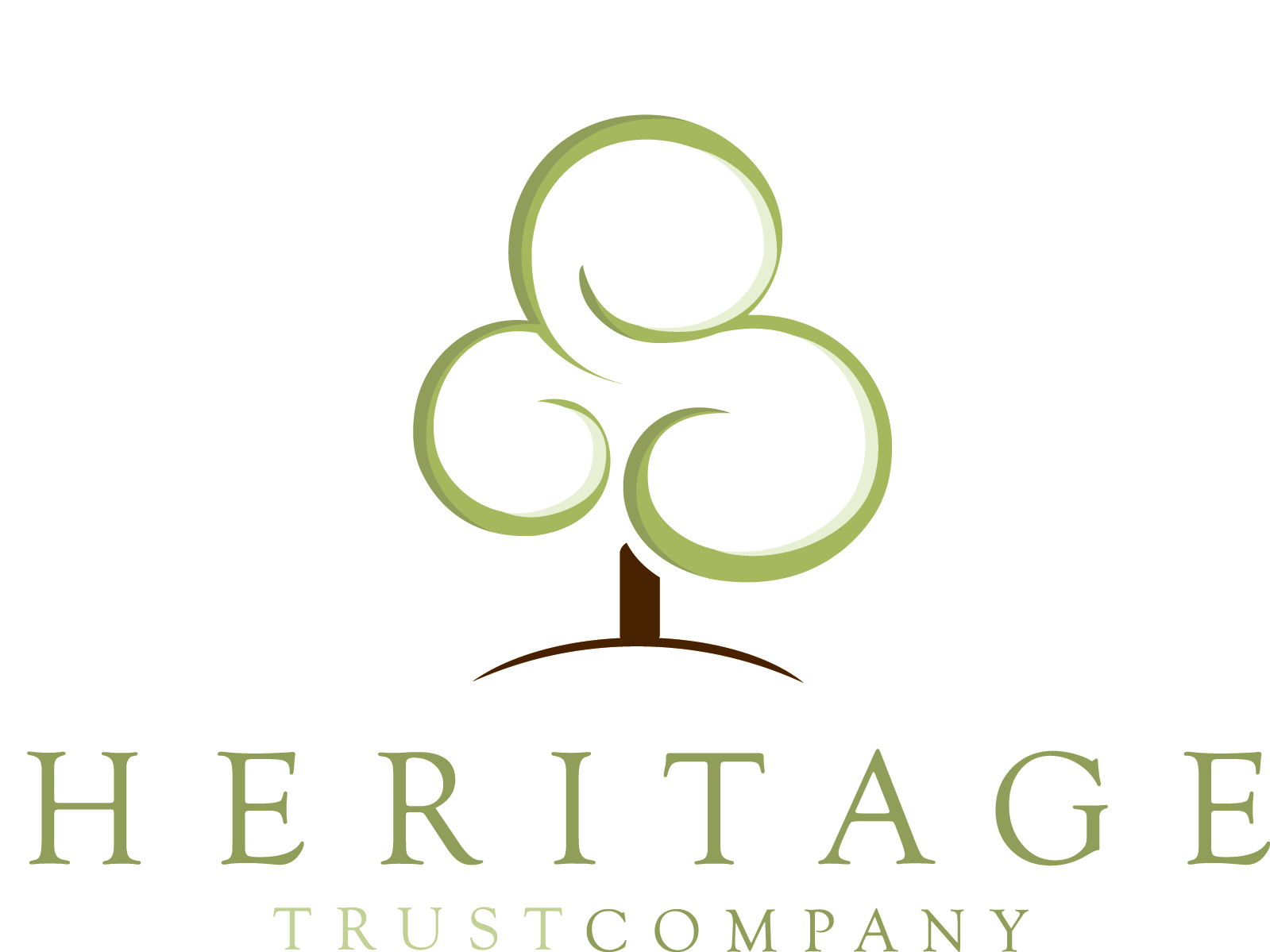 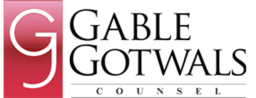 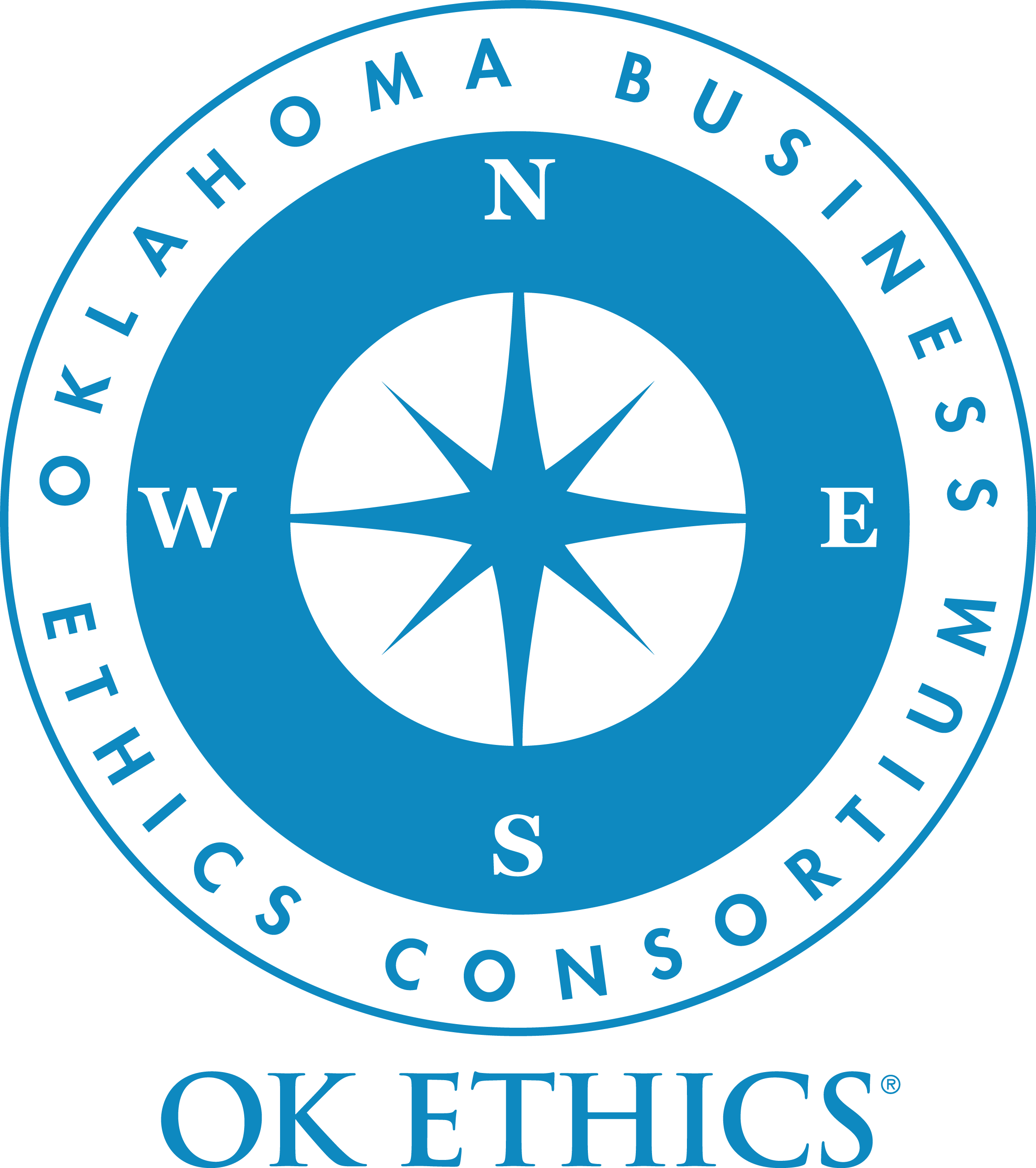 LEADING MEMBERS
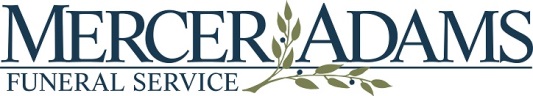 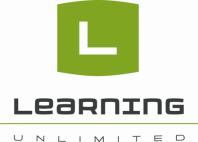 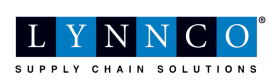 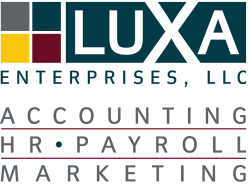 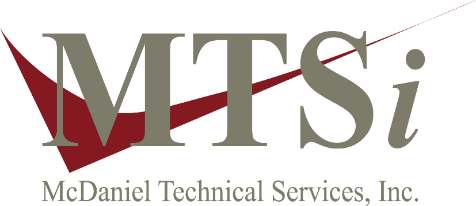 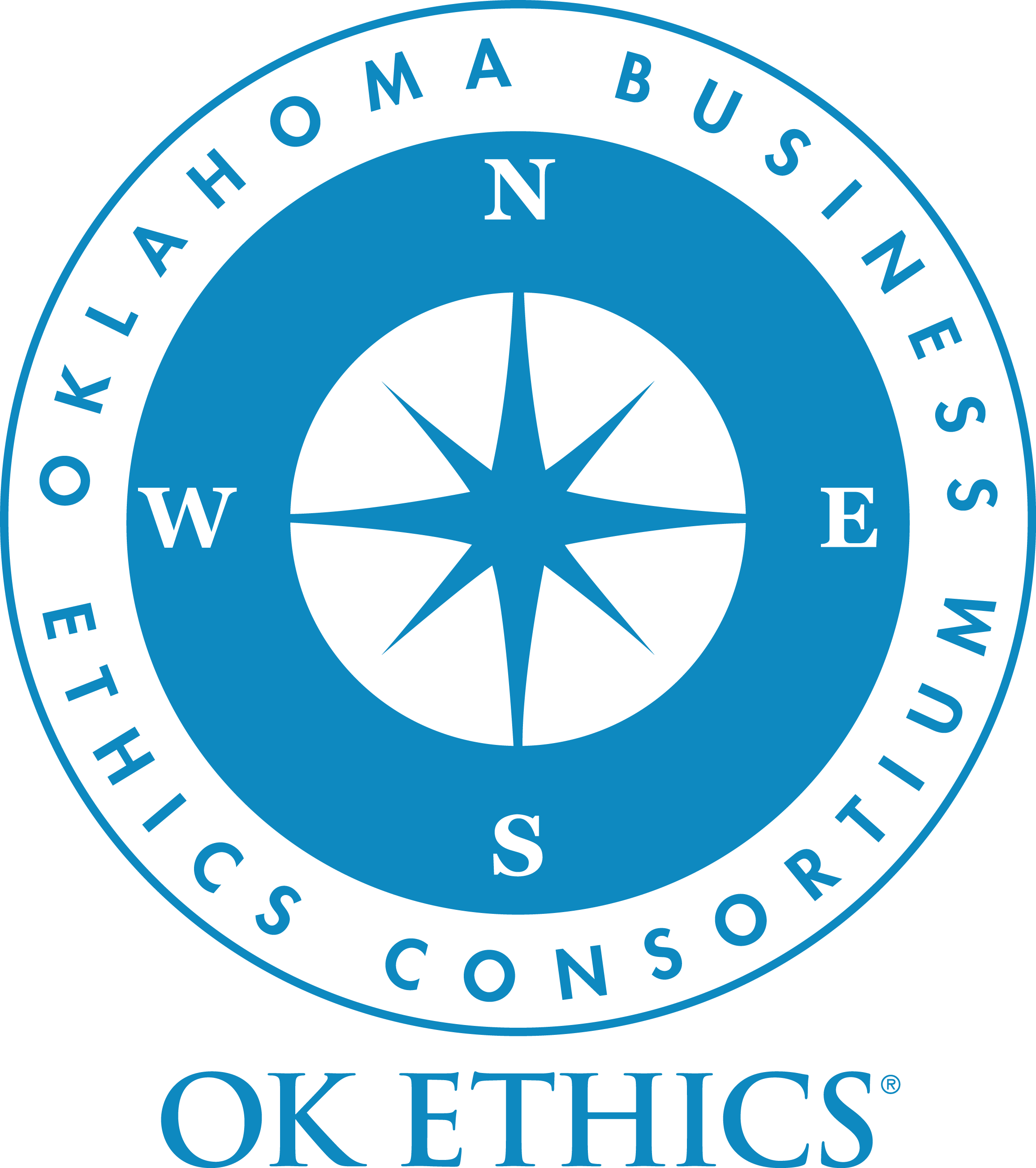 LEADING MEMBERS
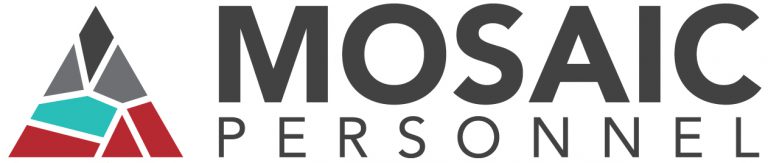 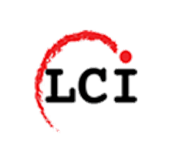 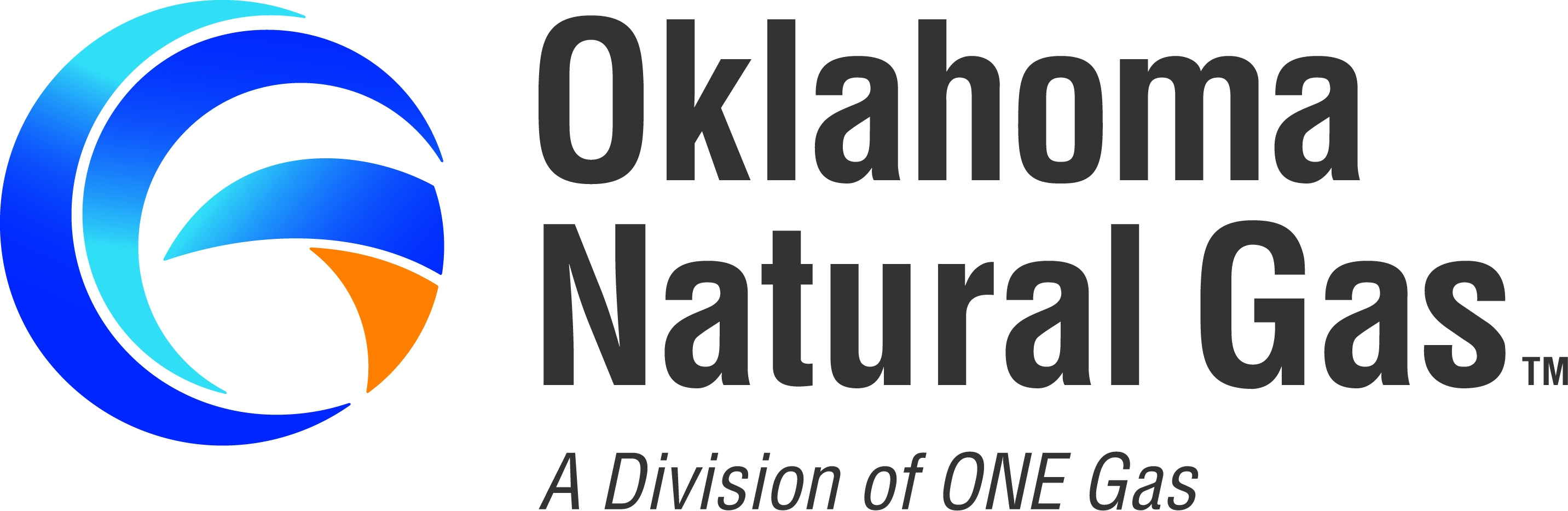 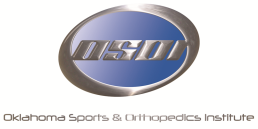 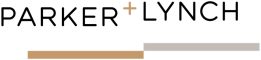 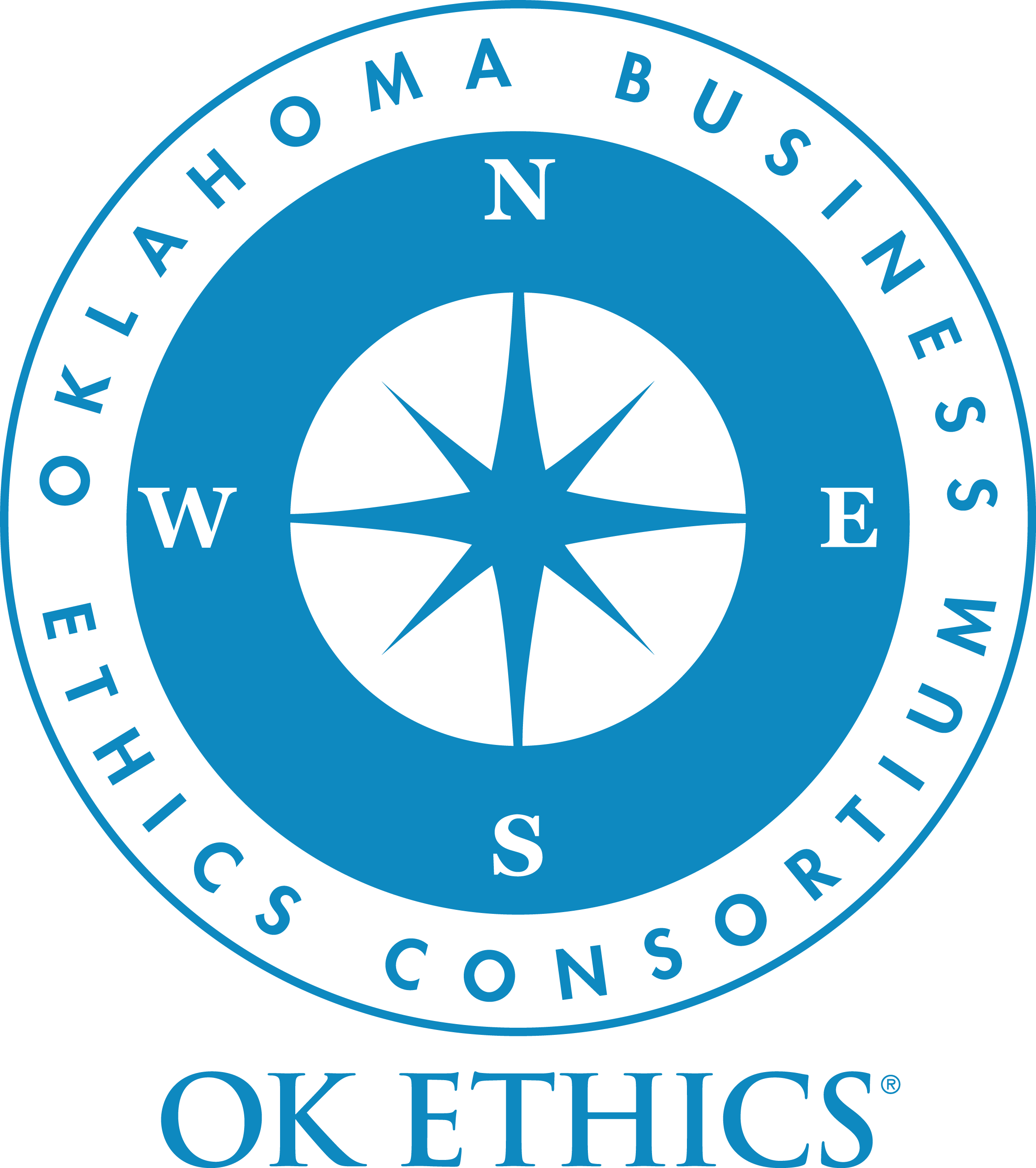 LEADING MEMBERS
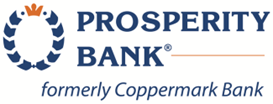 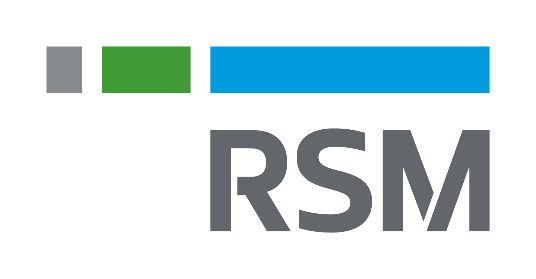 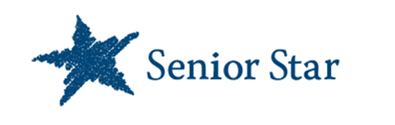 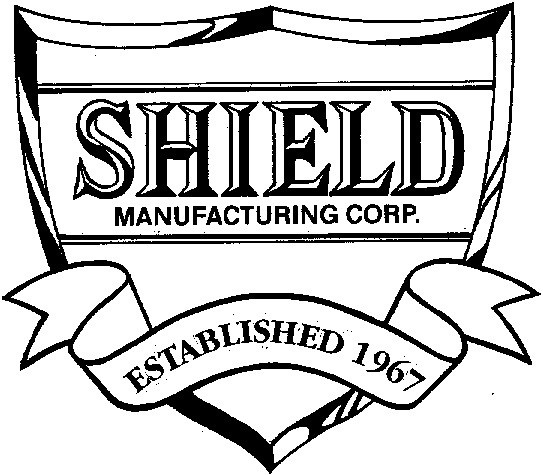 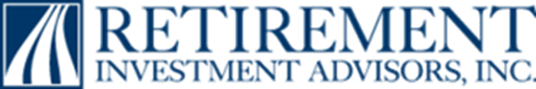 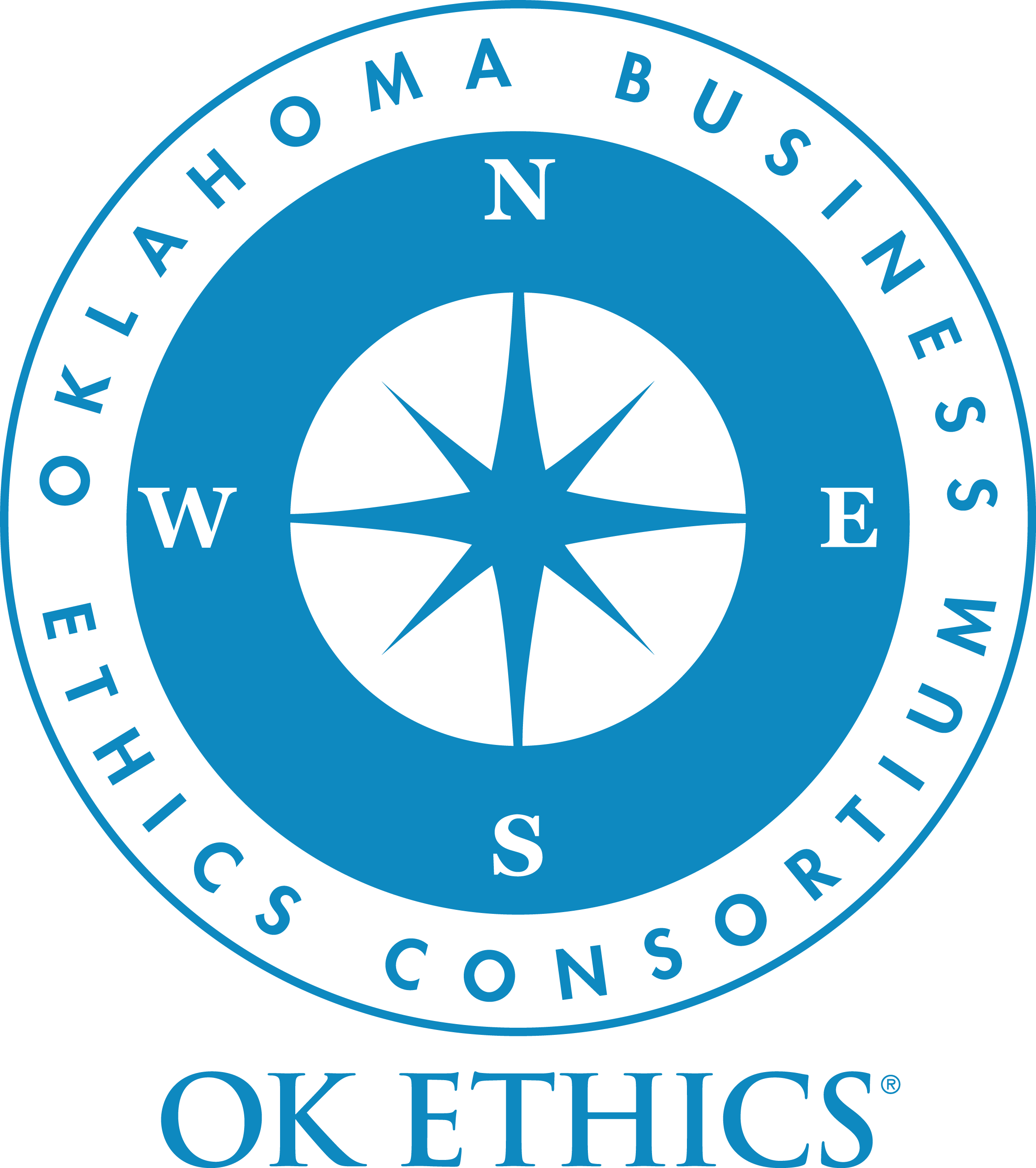 LEADING MEMBERS
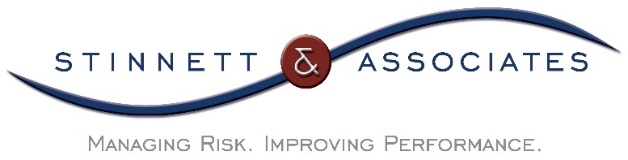 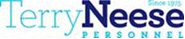 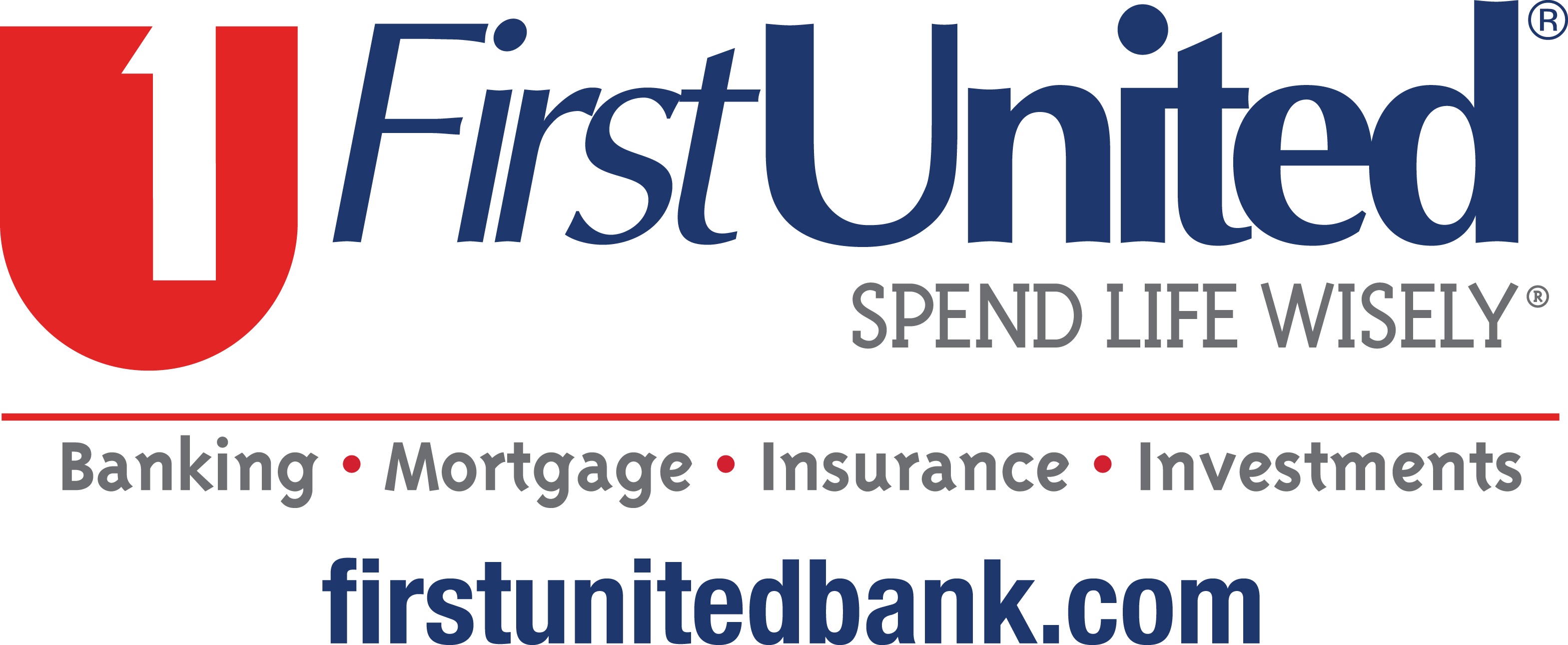 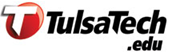 TRAILBLAZER 
MEMBERS
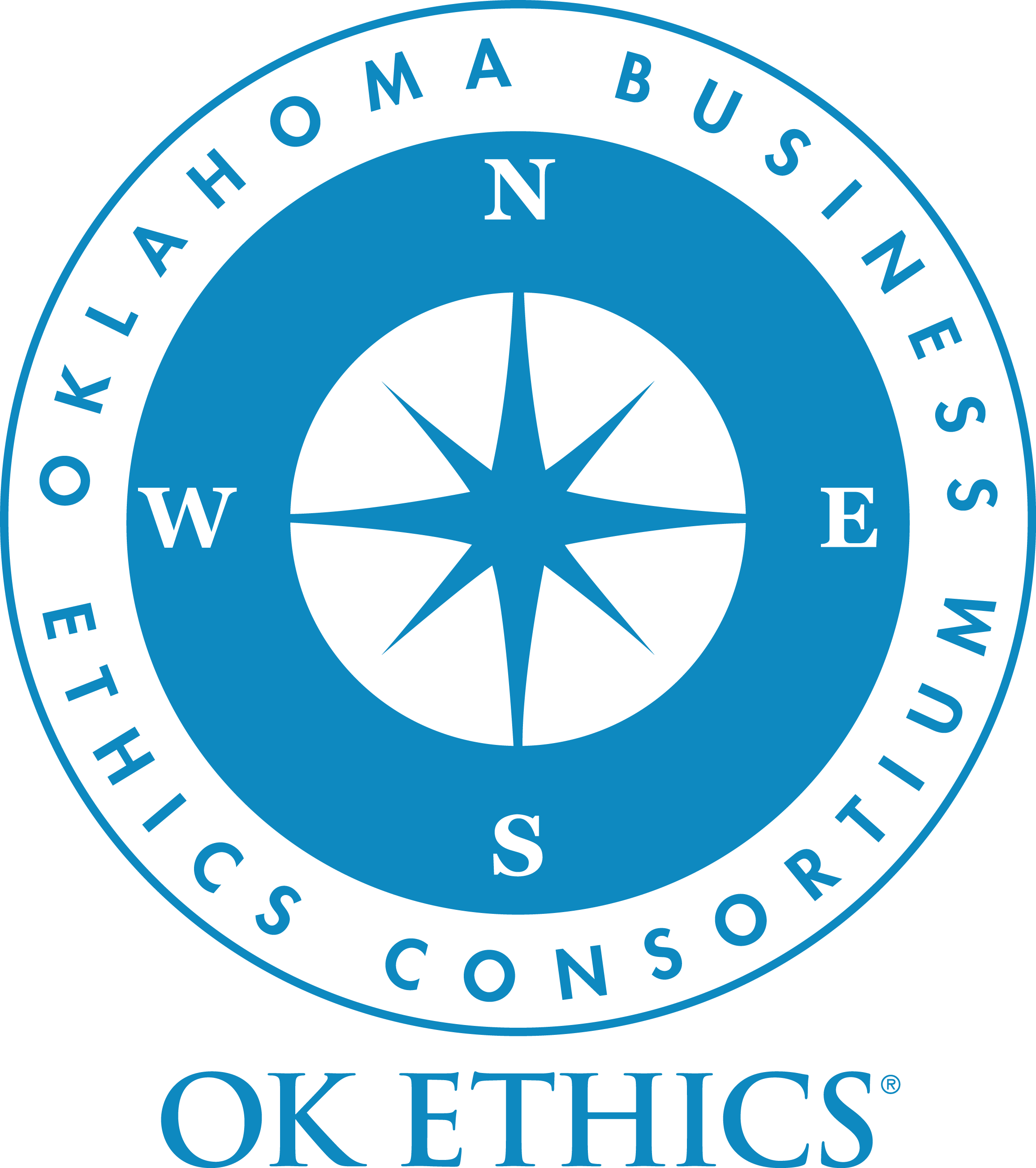 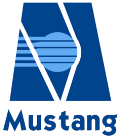 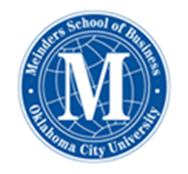 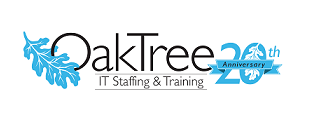 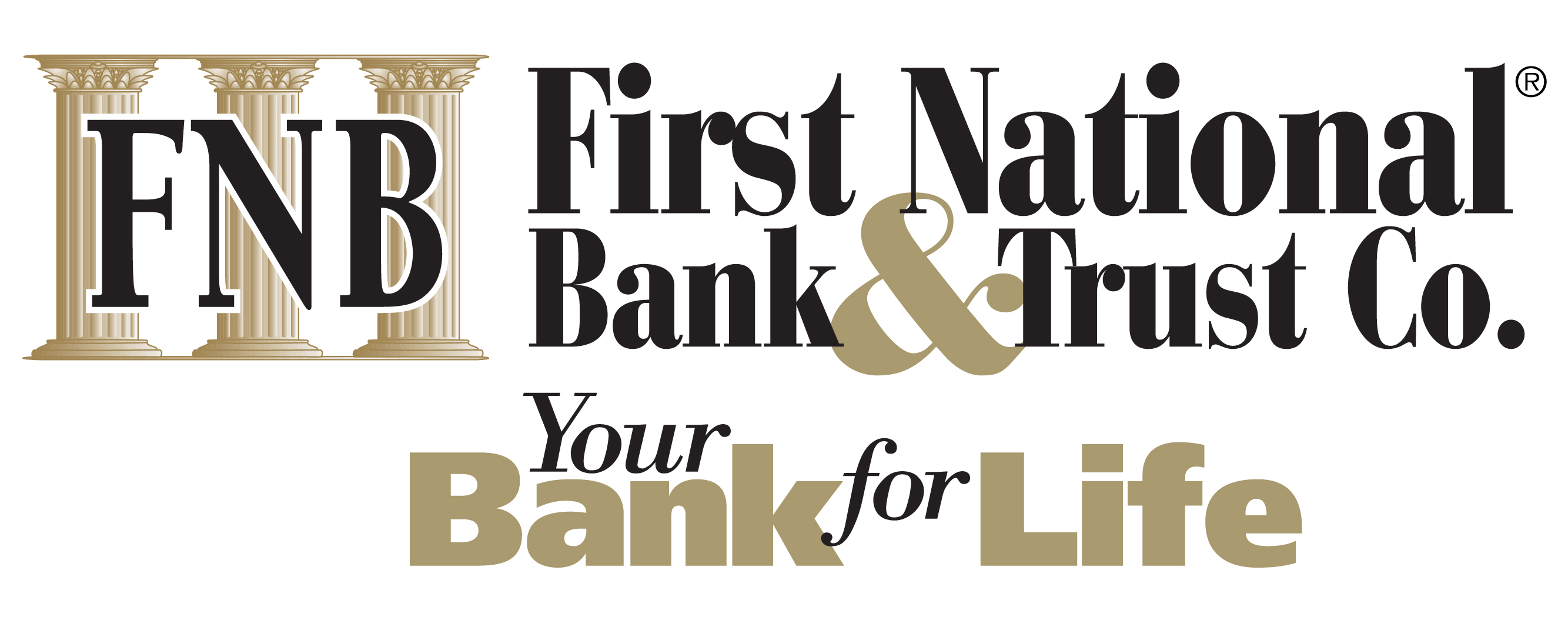 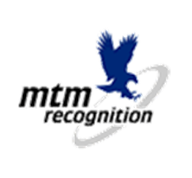 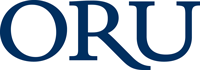 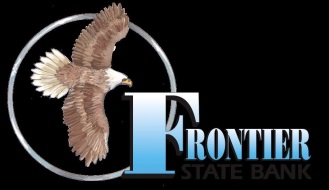 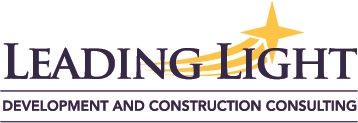 TRAILBLAZER 
MEMBERS
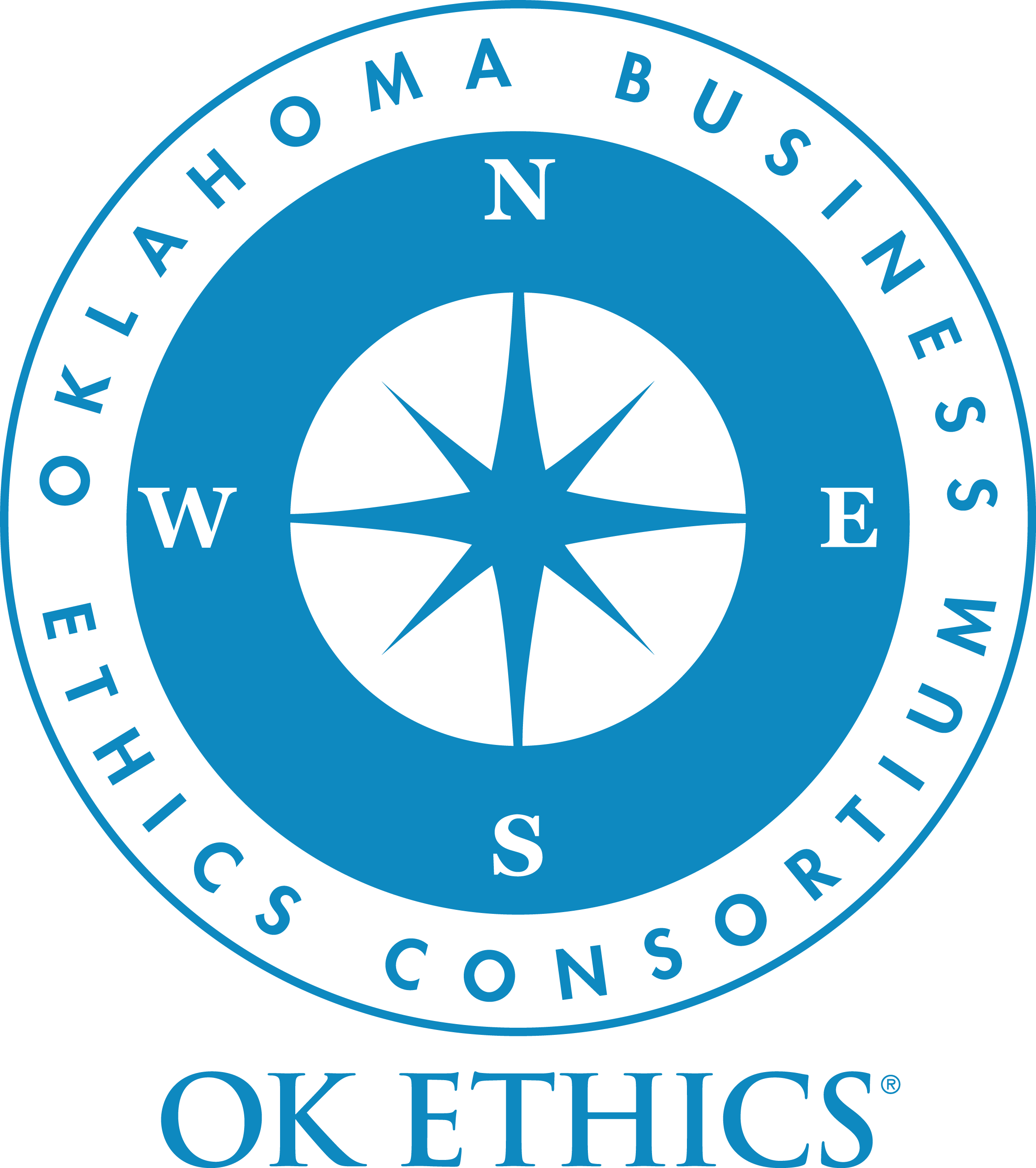 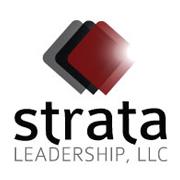 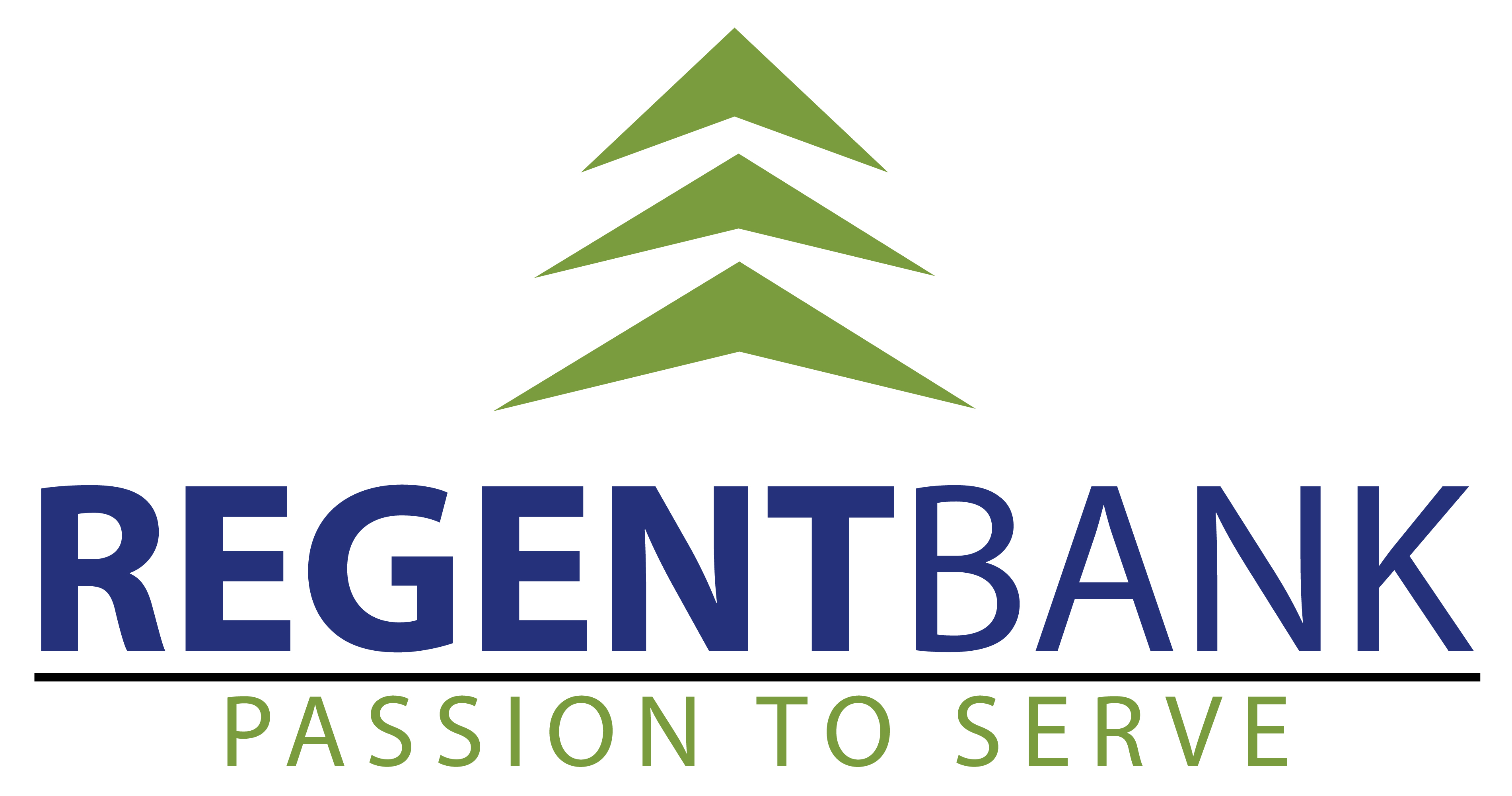 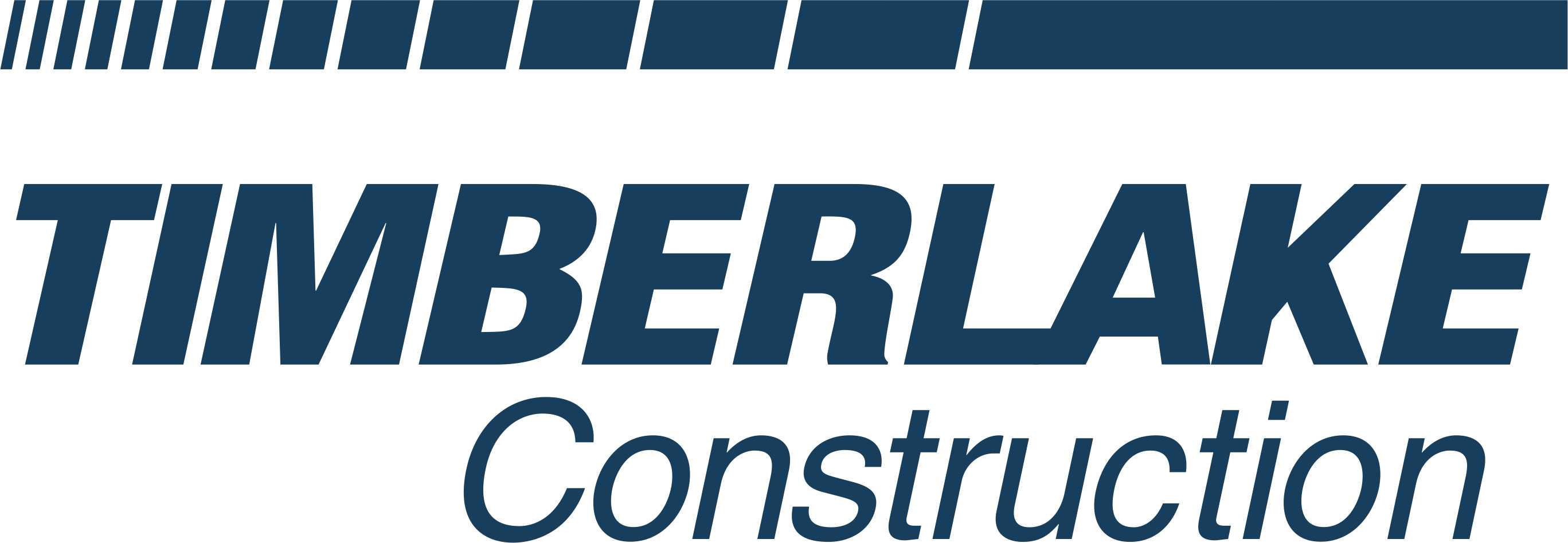 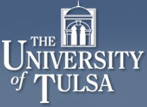 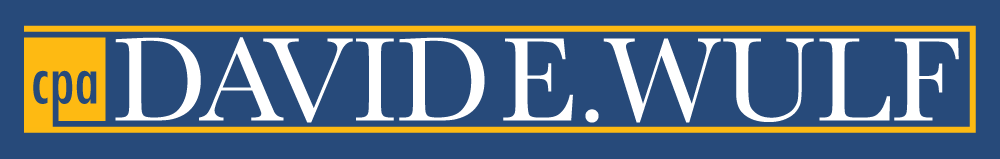 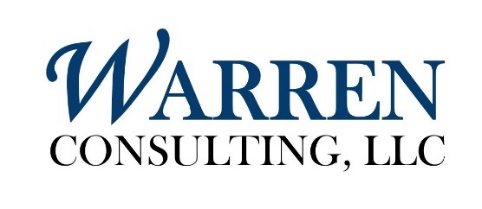 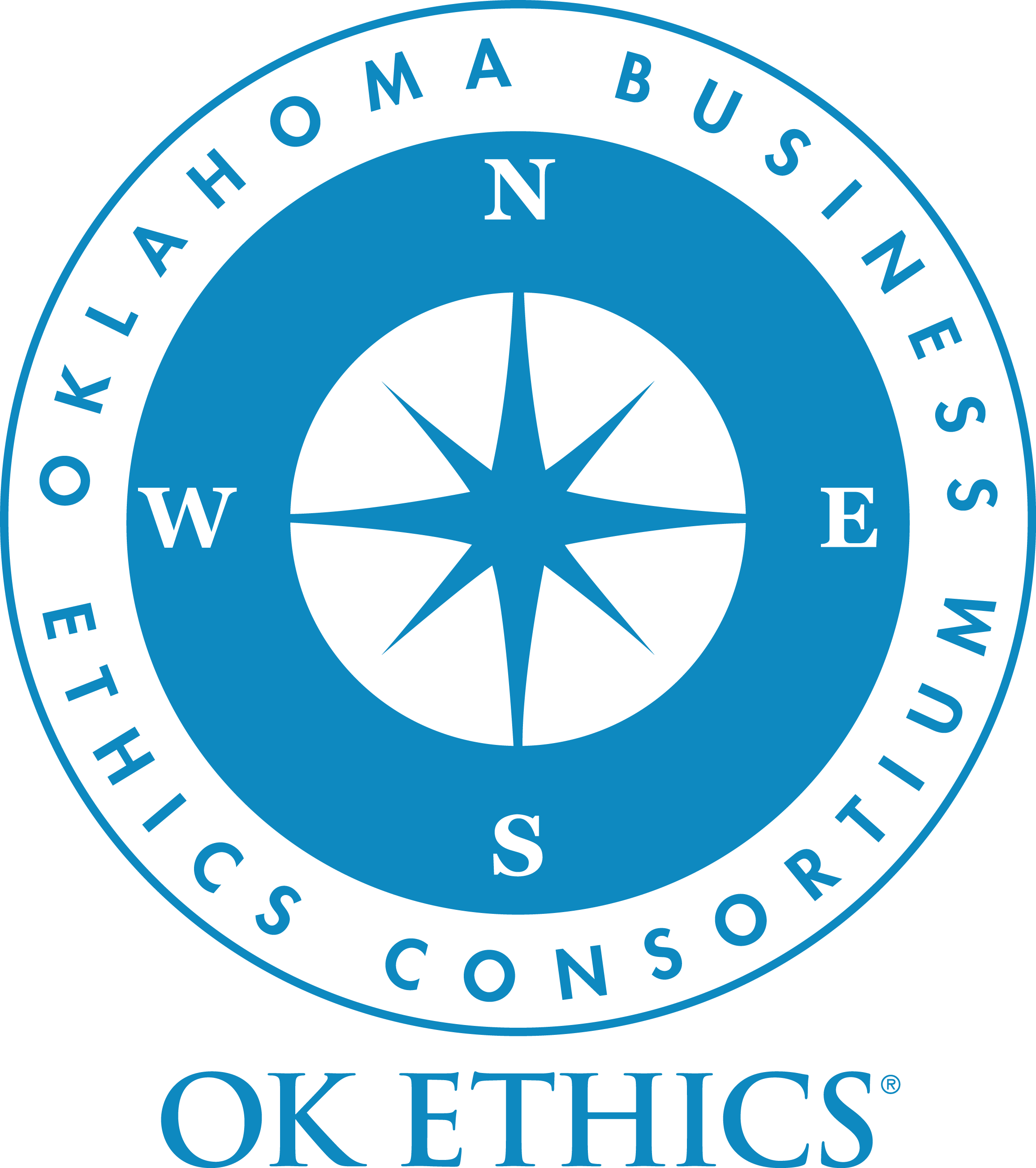 FRONTIER MEMBERS
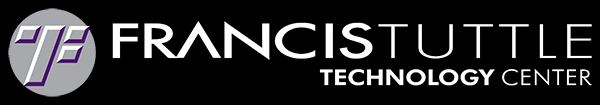 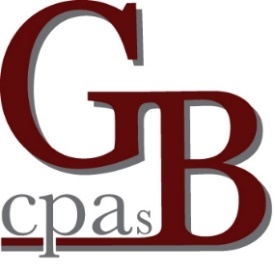 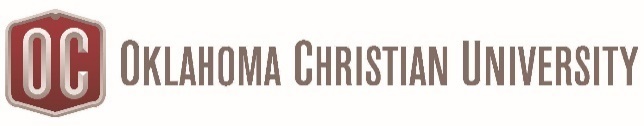 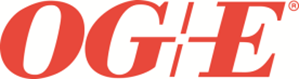 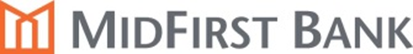 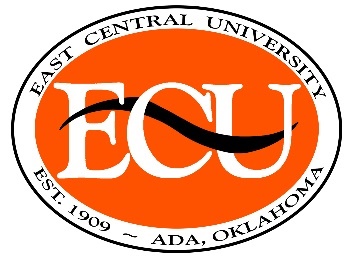 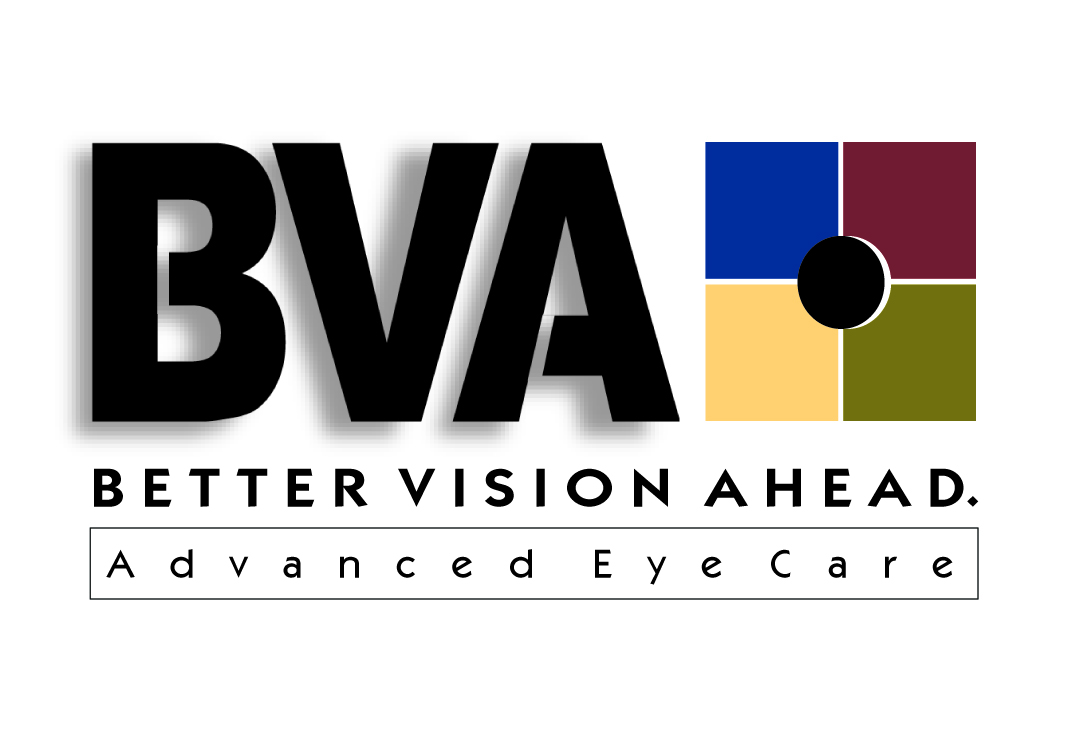 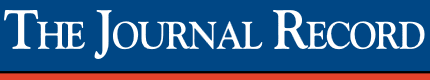 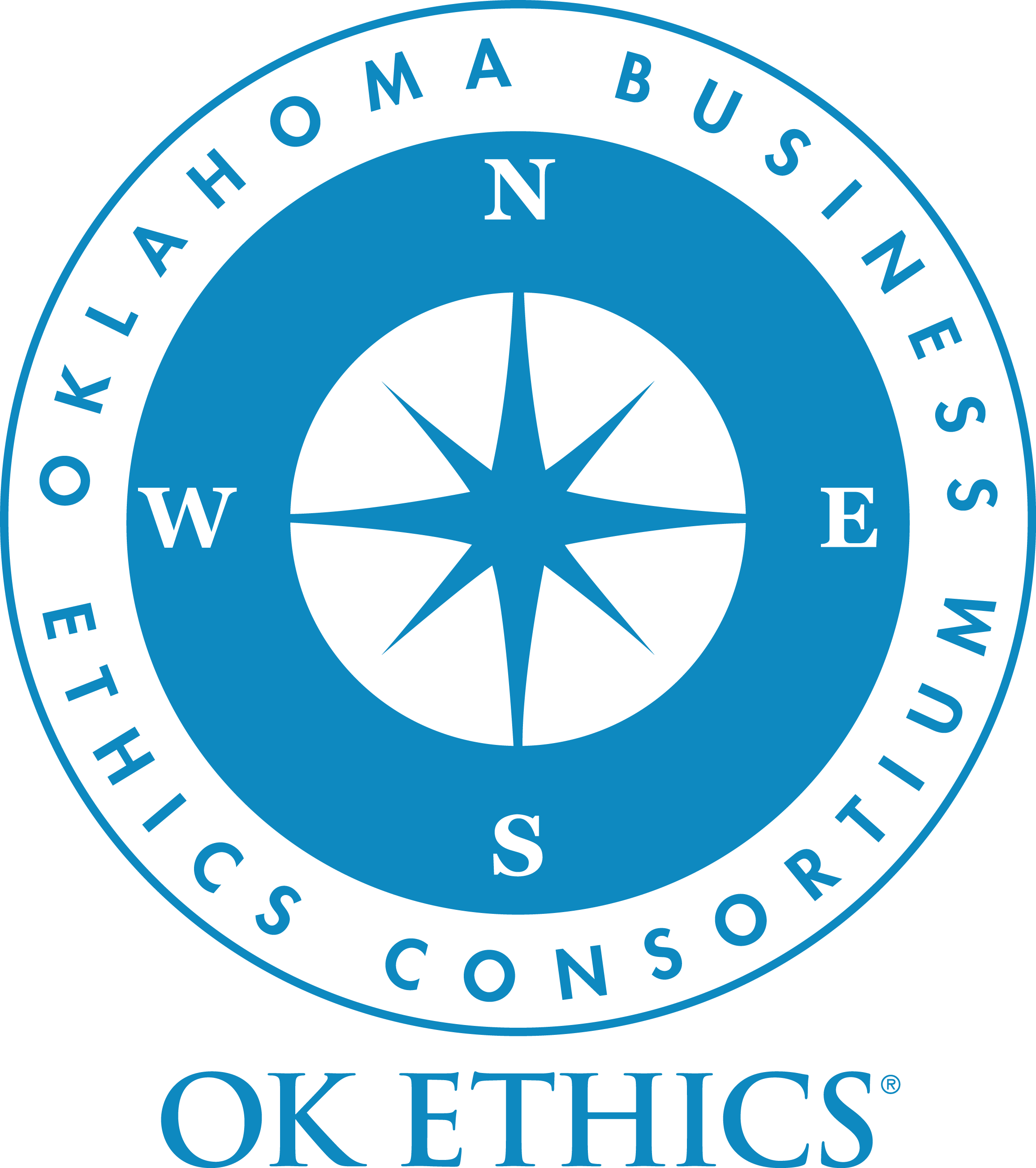 FRONTIER MEMBERSNon-profit/Non-government agencies
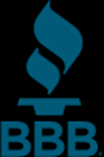 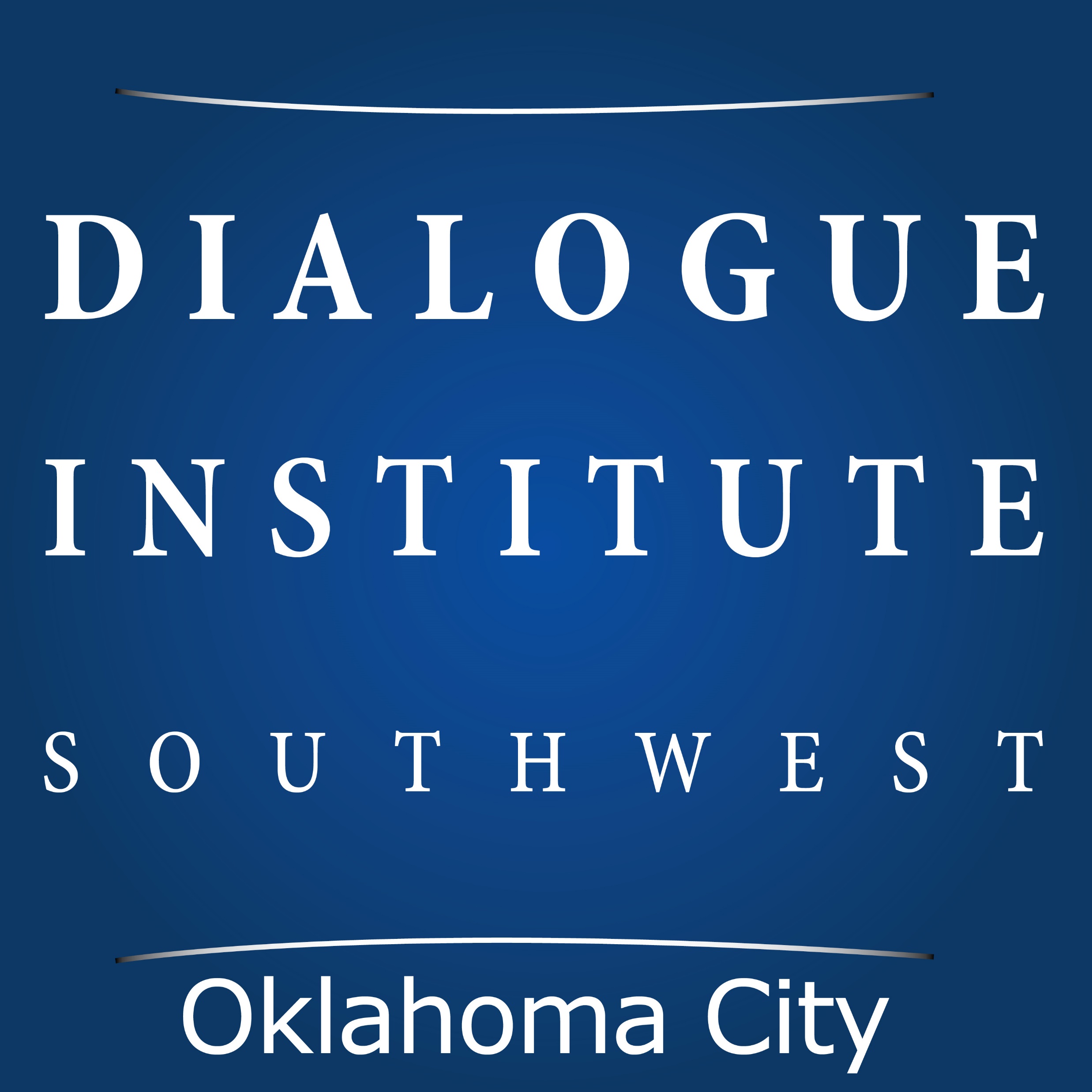 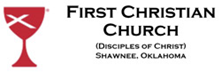 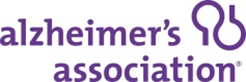 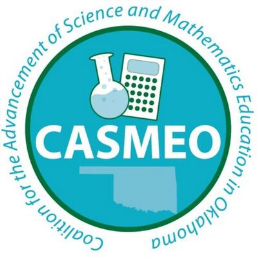 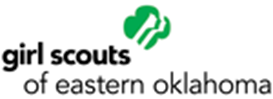 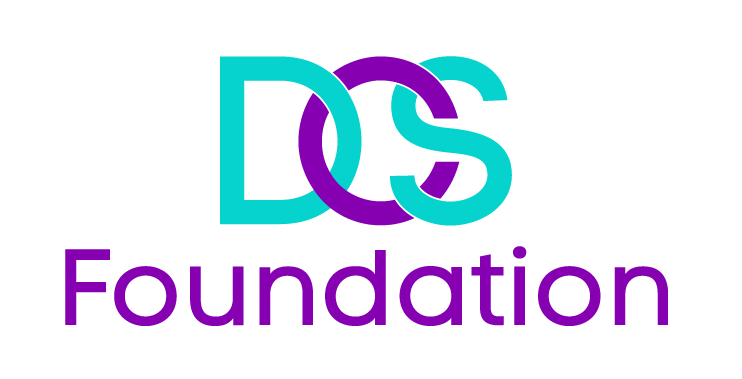 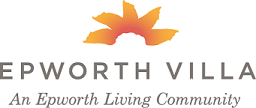 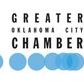 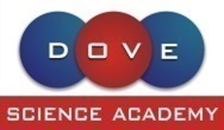 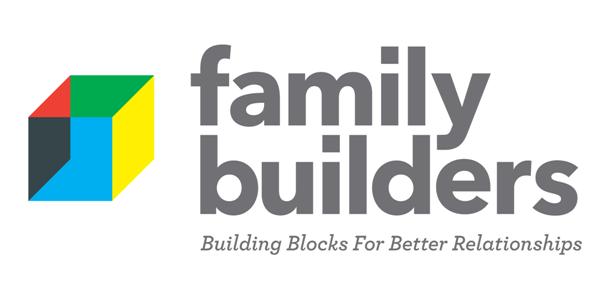 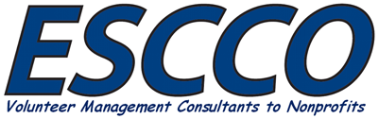 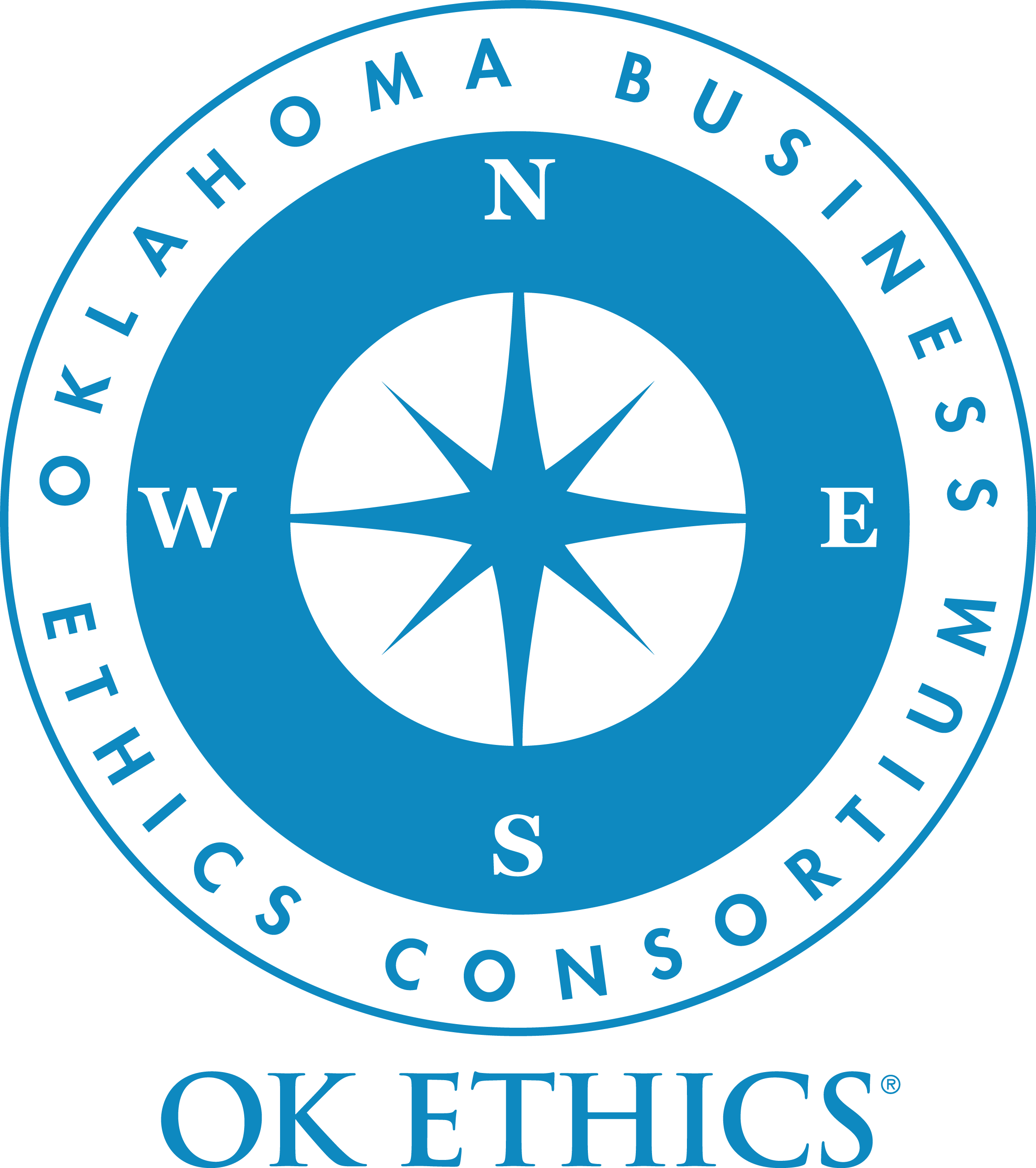 FRONTIER MEMBERSNon-profit/Non-government agencies
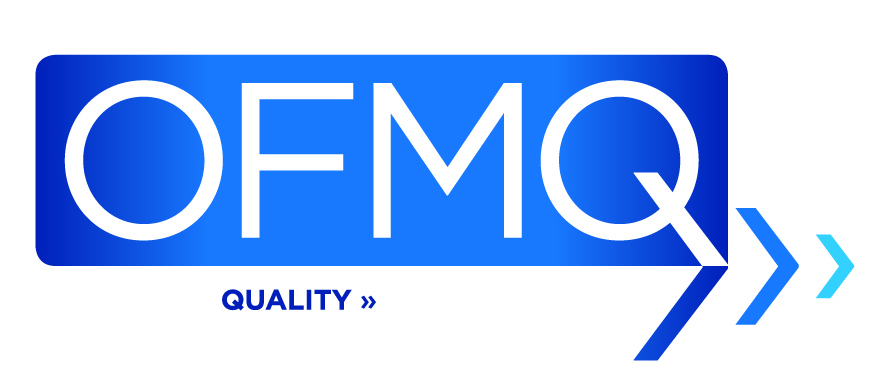 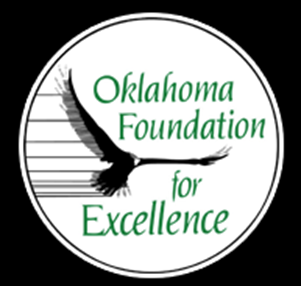 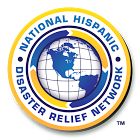 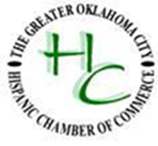 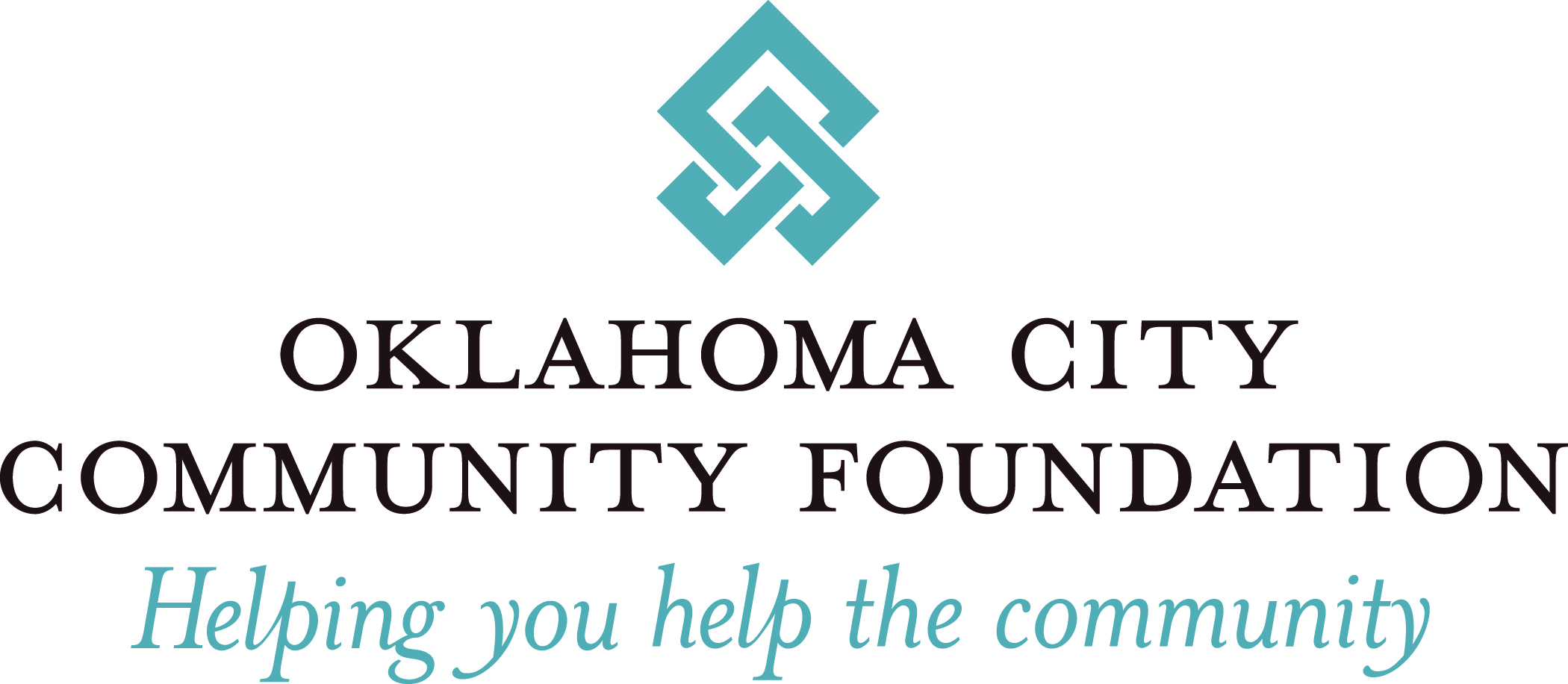 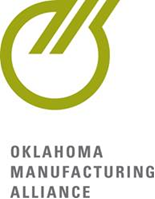 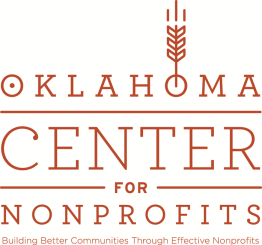 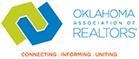 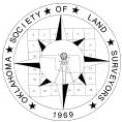 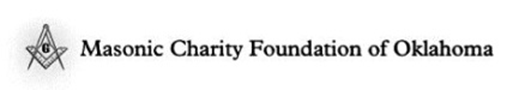 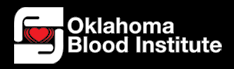 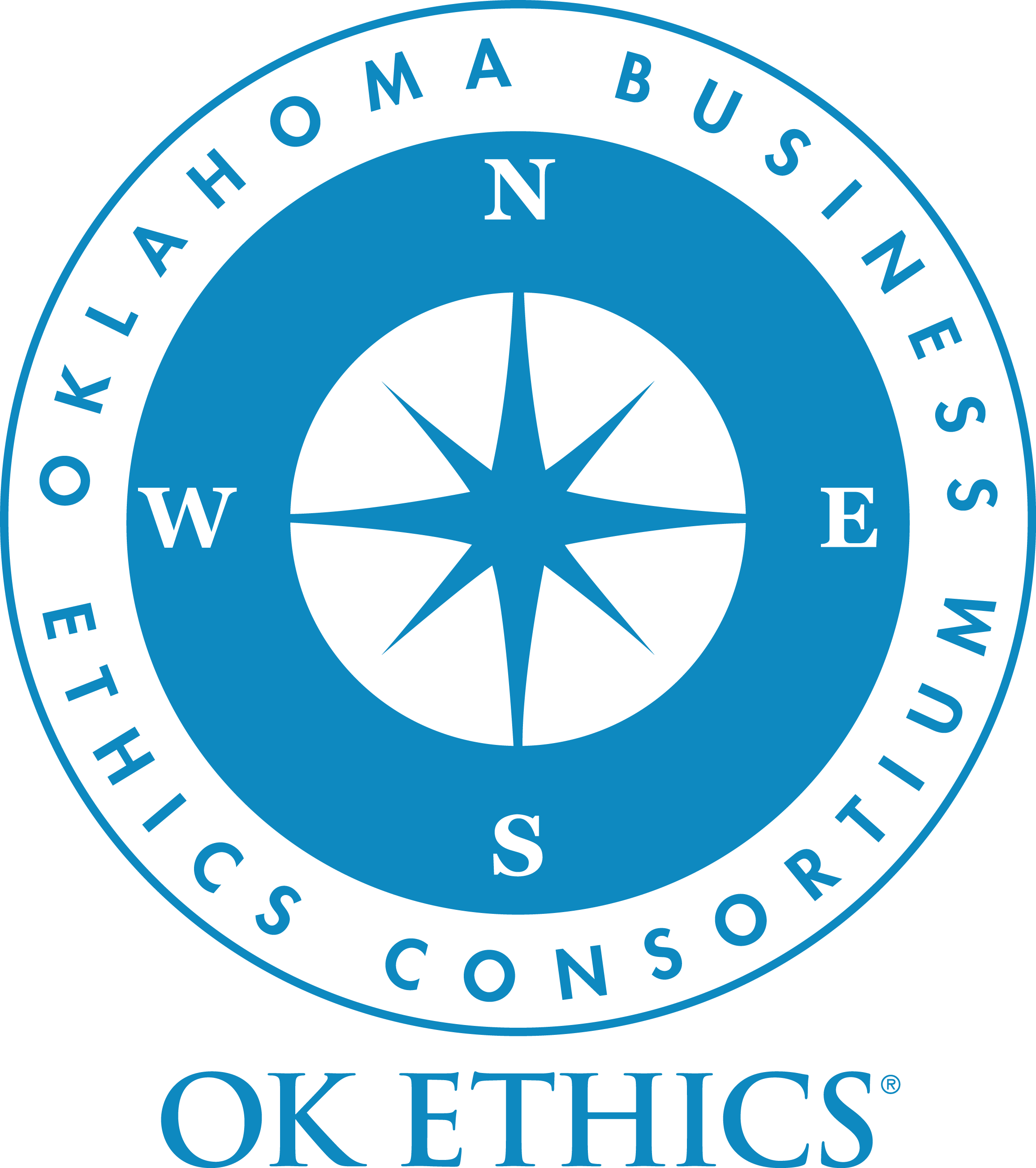 FRONTIER MEMBERSNon-profit/Non-government agencies
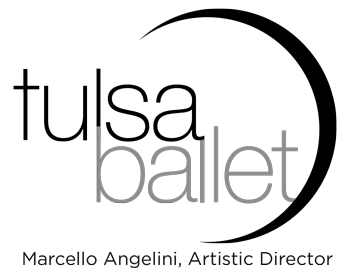 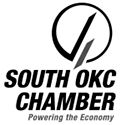 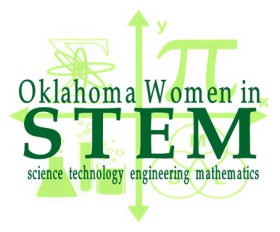 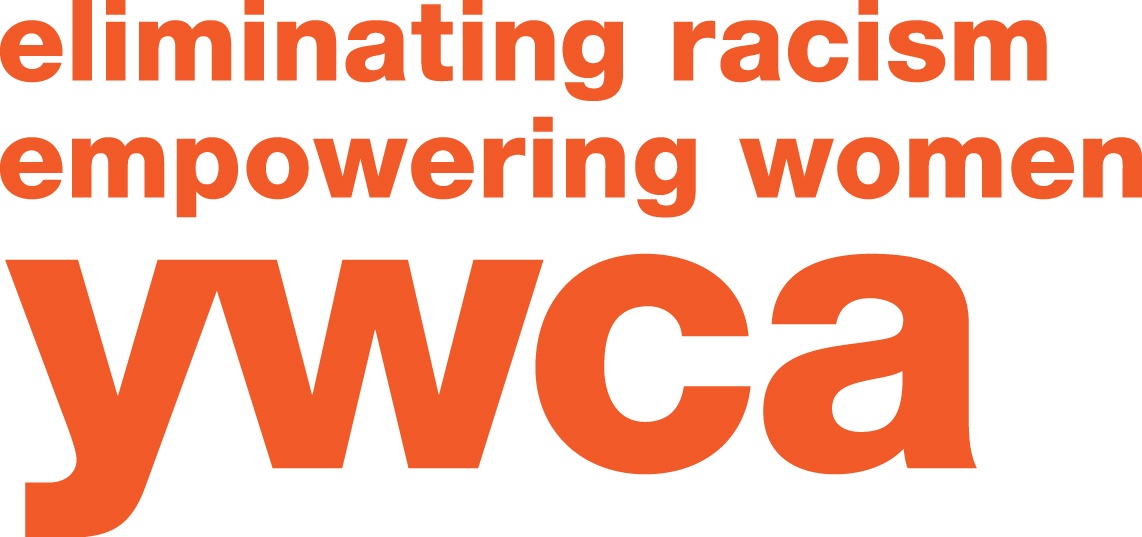 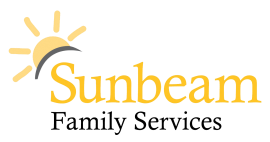 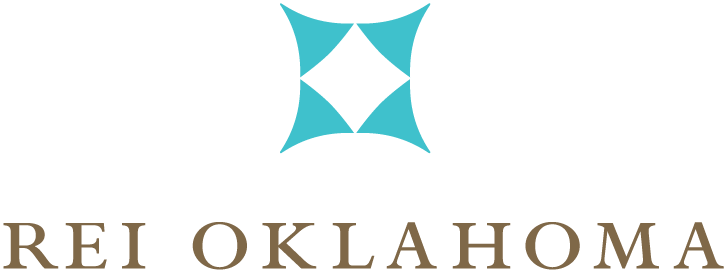 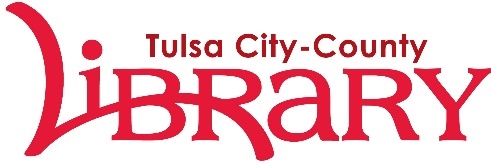 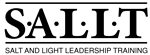 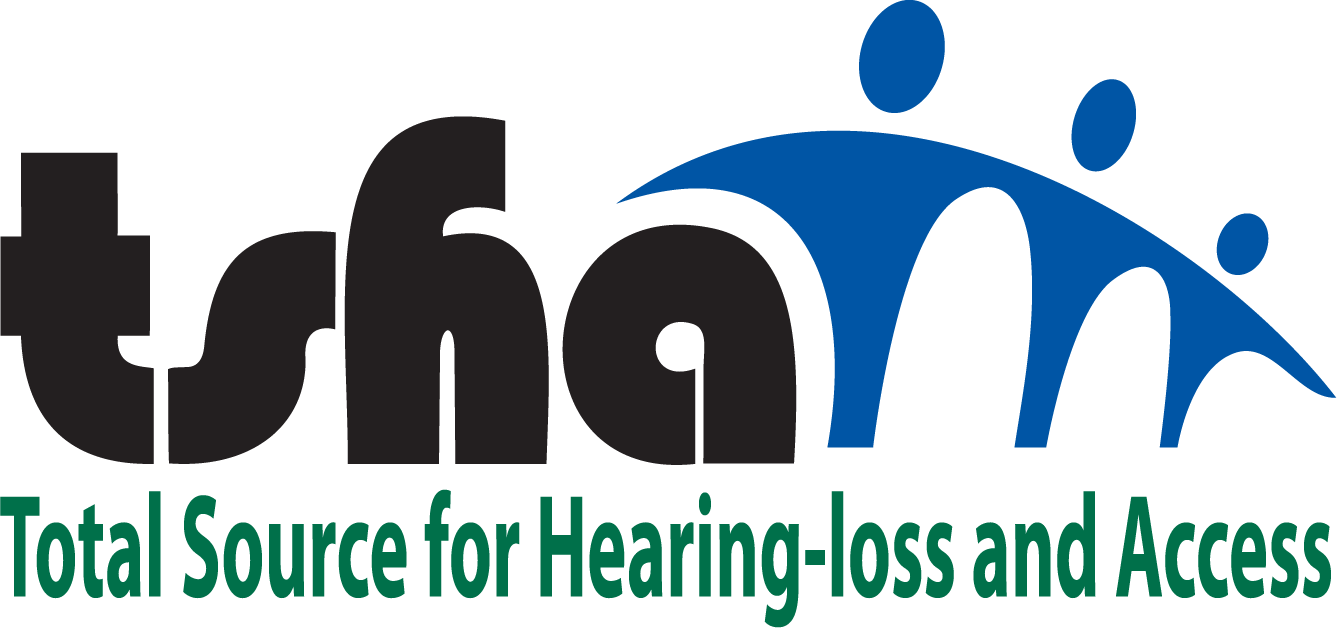 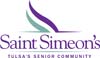 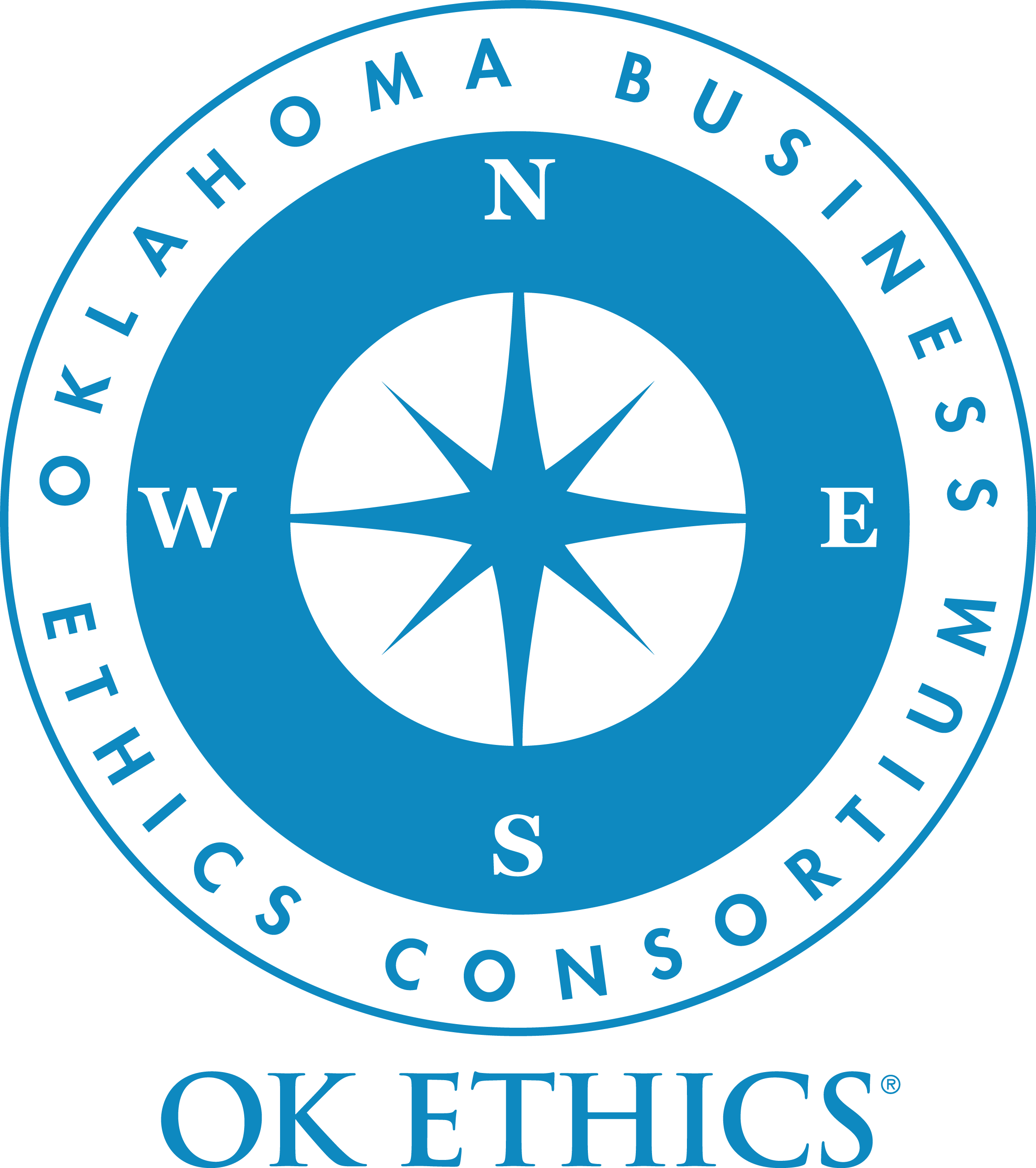 LOOKING AHEAD
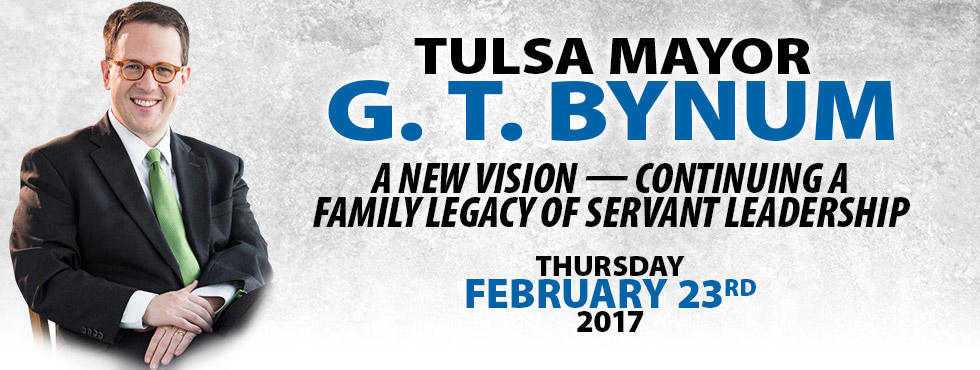 Miss last month’s event? 

View the video at OK Ethics YouTube Channel!